Chuvas de Verão 2015/16
Secretaria Municipal de Infraestrutura Urbana e Obras

São Paulo, 07 de Dezembro de 2015
R$ 4,8 bi de investi-mentos em Drenagem
Investimentos em Drenagem por fonte de recurso (R$ bi)
OGU
MCMV
PMSP
Total
13 obras de macrodrenagem distribuídas por toda cidade
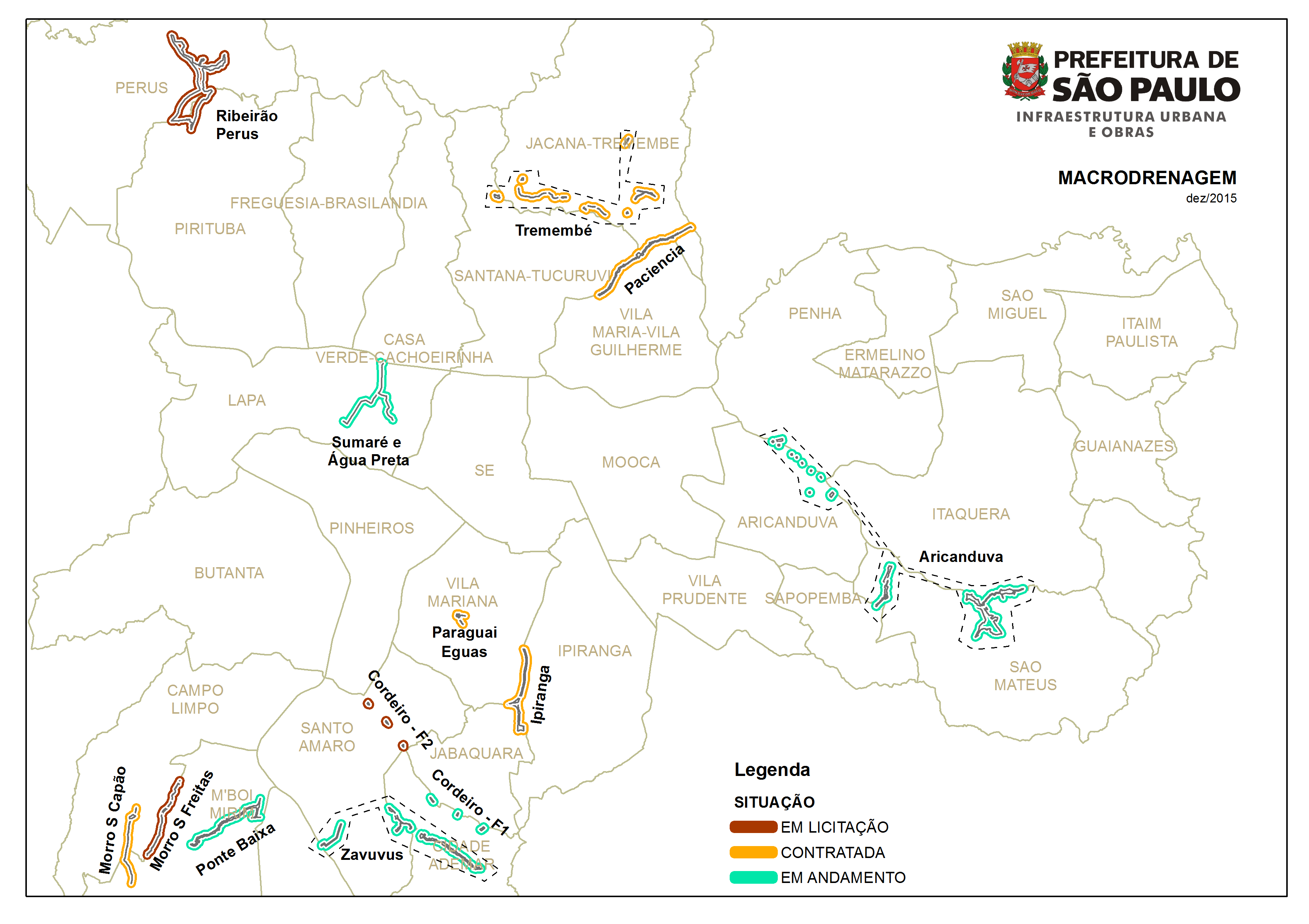 Novas obras de Drenagem: 50% mais reservação
Capacidade de reservação do município (milhares de m³)
+52%
Atual
Incremento
Total
3 grandes obras em andamento + PRA: R$ 1,2 bi
Investimento, R$ Mi
Ponte Baixa
Cordeiro Fase 1
Sumaré / Água Preta
PRA (Concluídas do PRA 1 + Novas do PRA 2)
Total
Ponte Baixa: Entrega do trecho até o Piraporinha em fev/16
R$ 765 Mi (R$ 326 Mi OGU; R$ 62 Mi MCMV)
300 trabalhadores na obra
Entrega total em
  dez/16
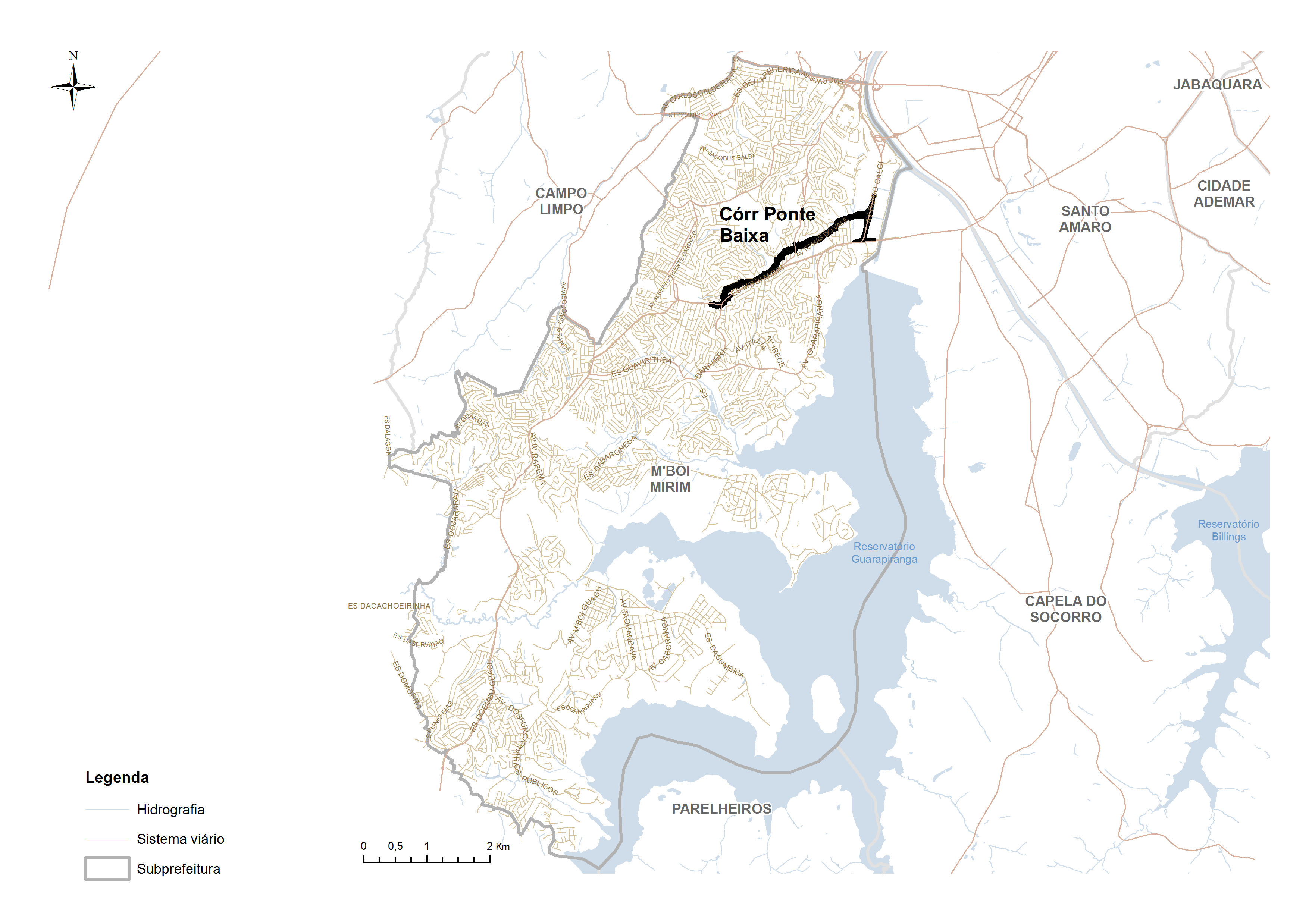 R$ 100 Mi executados em 2015
Canalização
Viário
Pq. Linear
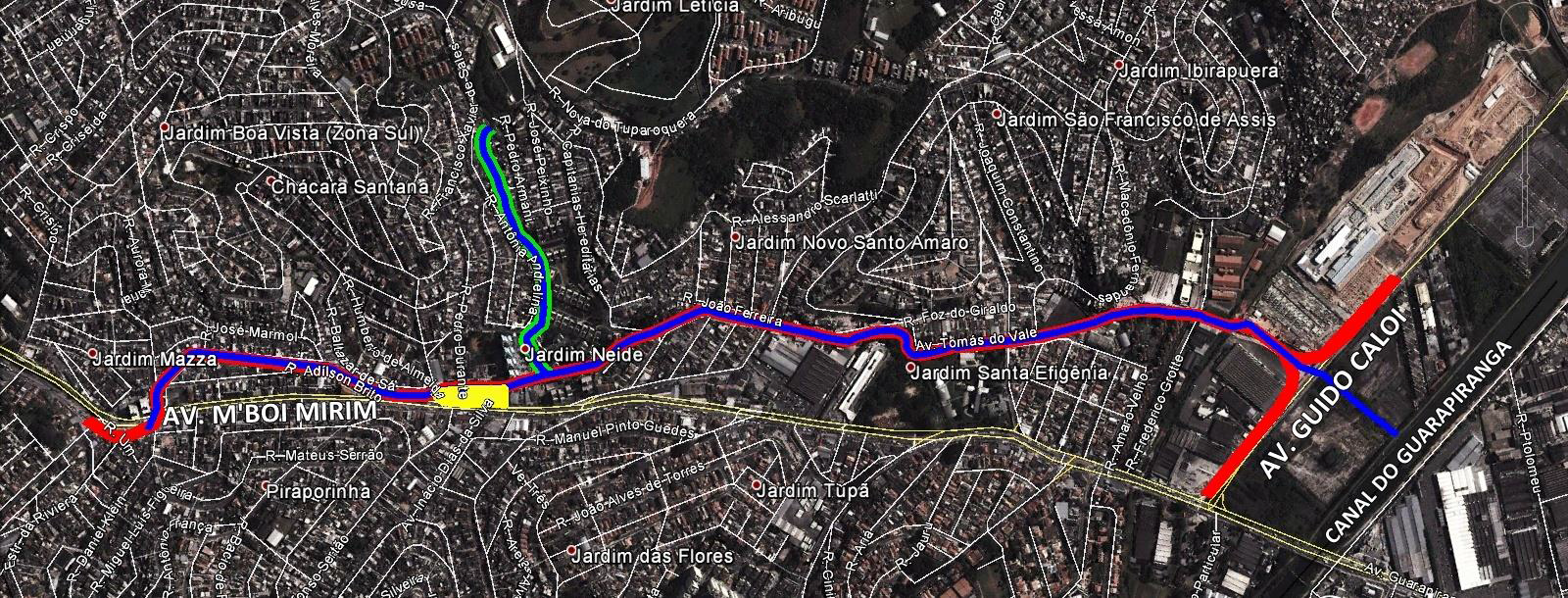 Córrego Jd. Letícia
Córrego P. Baixa
Magaldi
G. Valente
MAPA SERÁ INSERIDO AQUI
trecho em obras
trecho em obras (Viaduto 1)
trecho entregue
Ponte Baixa – trecho executado do canal do Guarapiranga até a Magaldi
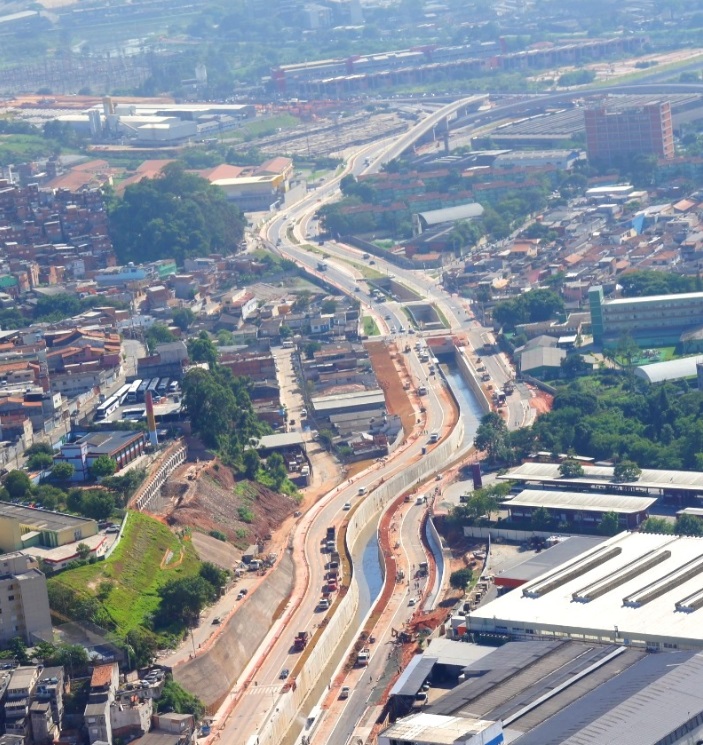 Ponte Baixa – 85% de execução
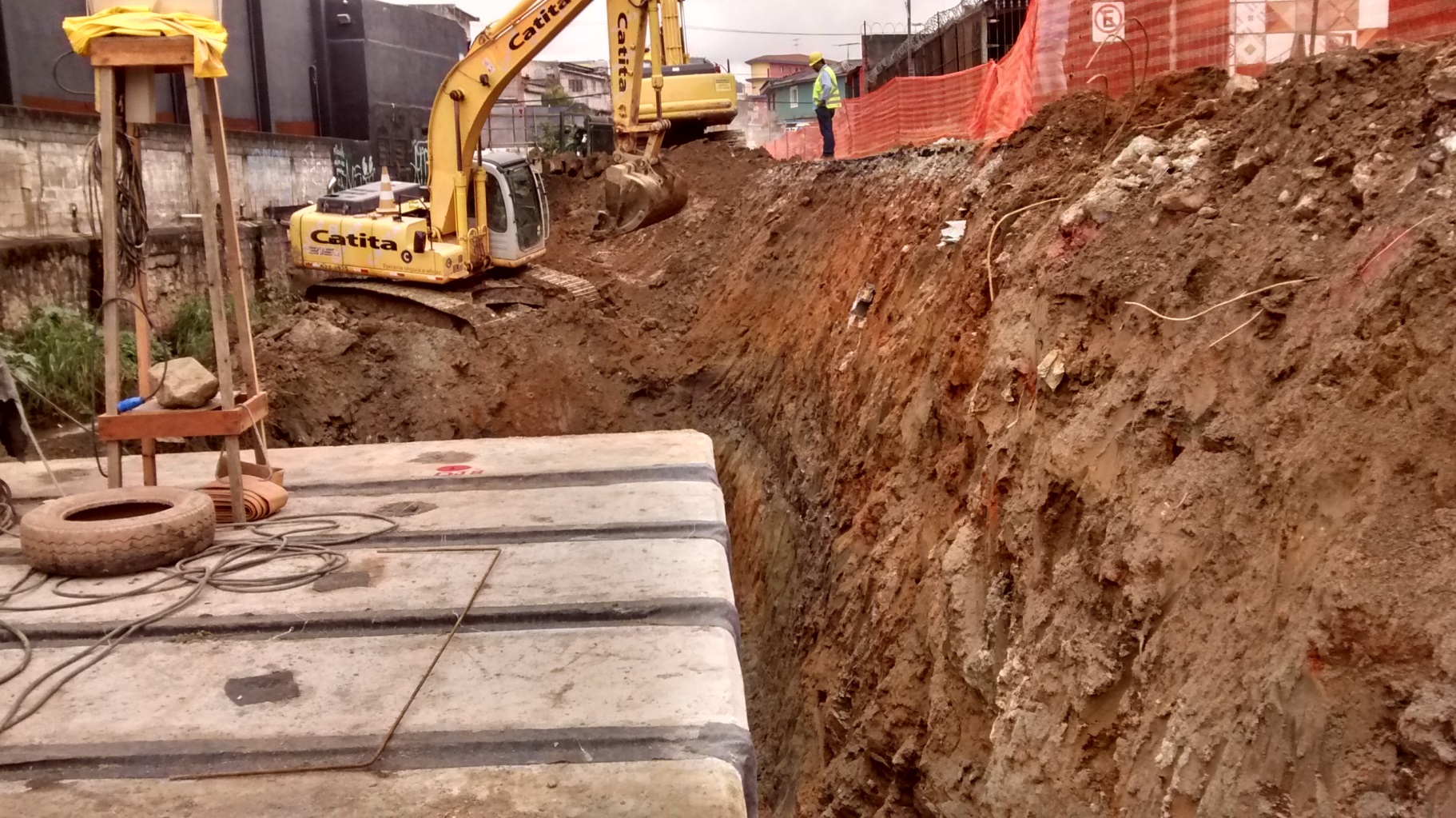 Execução de canal próximo à rua Amitaba
Ponte Baixa – 85% de execução
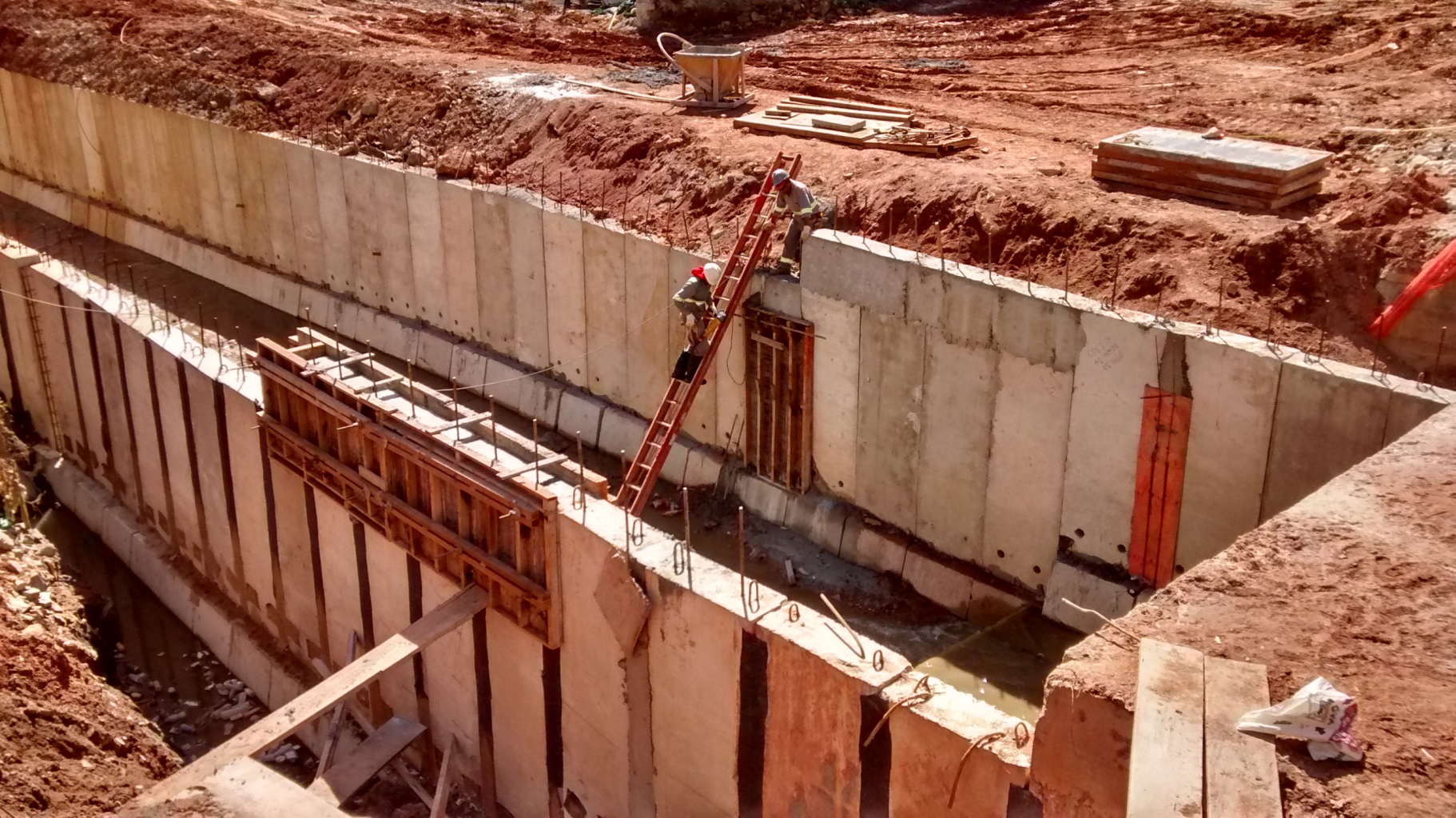 Execução de canal entre o Condomínio das Américas
Ponte Baixa – 85% de execução
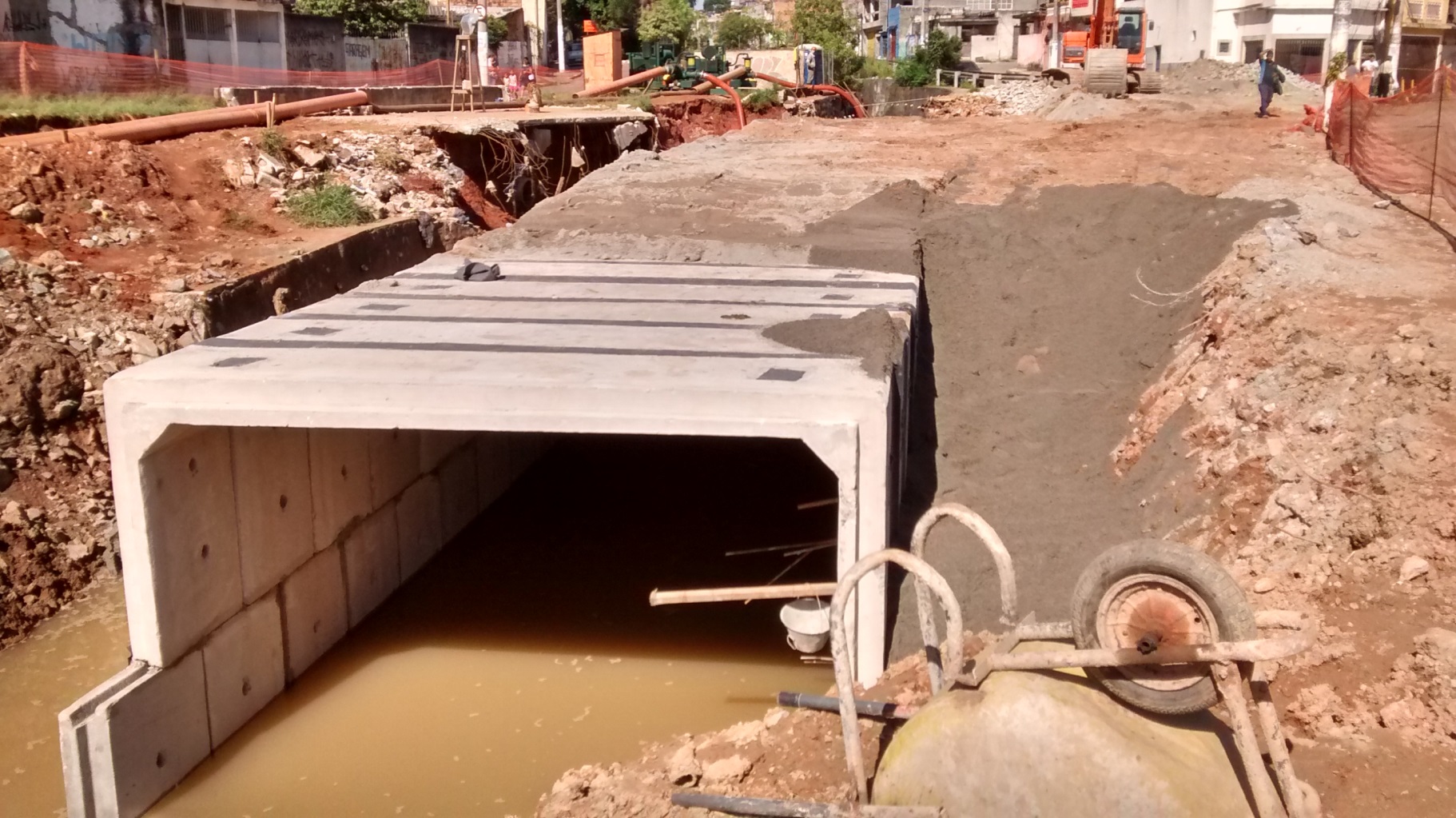 Execução de canal na Rua Baltazar de Sá
Ponte Baixa – 85% de execução
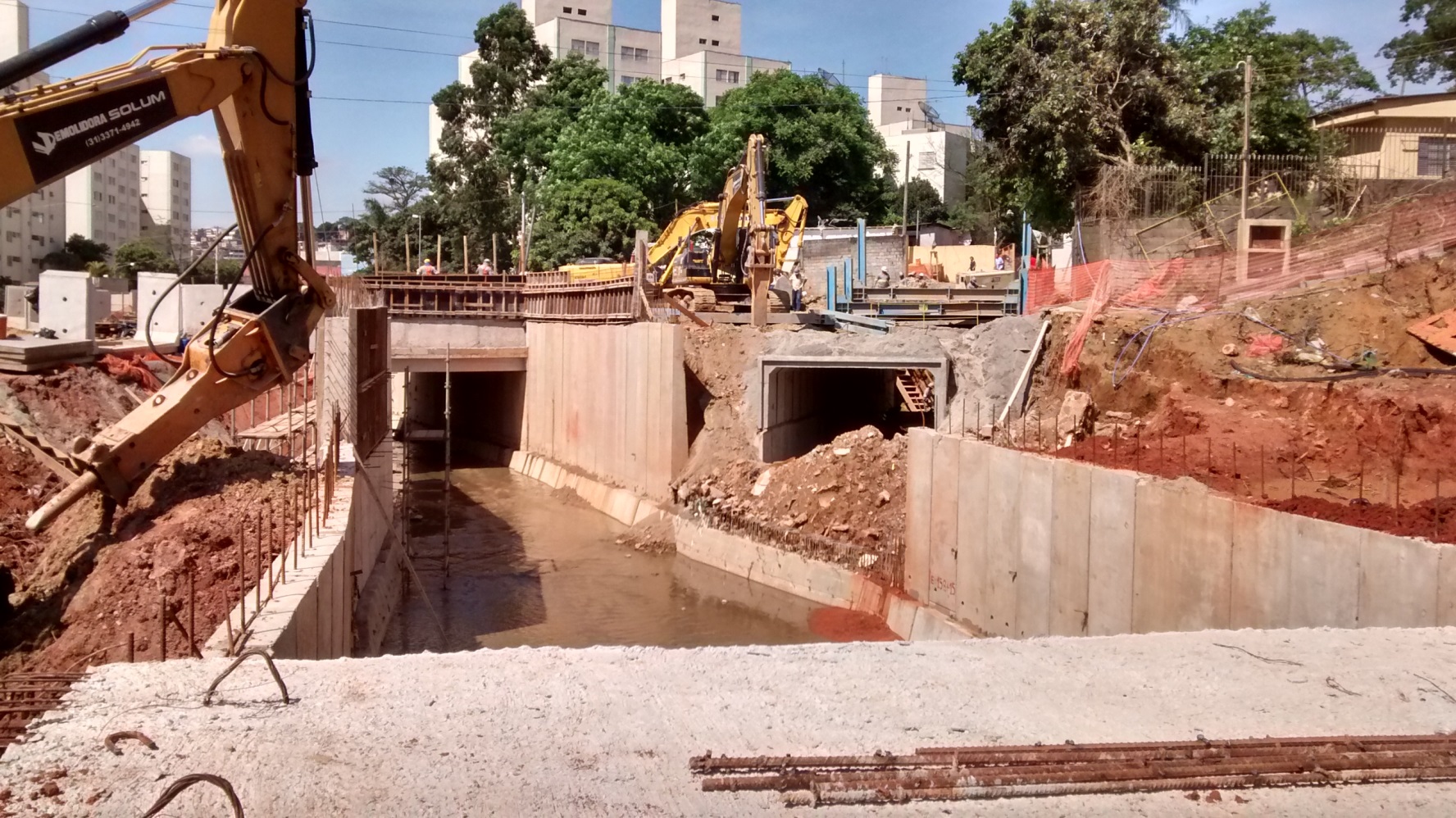 Execução de canal na Rua Capitânias Hereditárias x Jardim Letícia
Ponte Baixa – 85% de execução
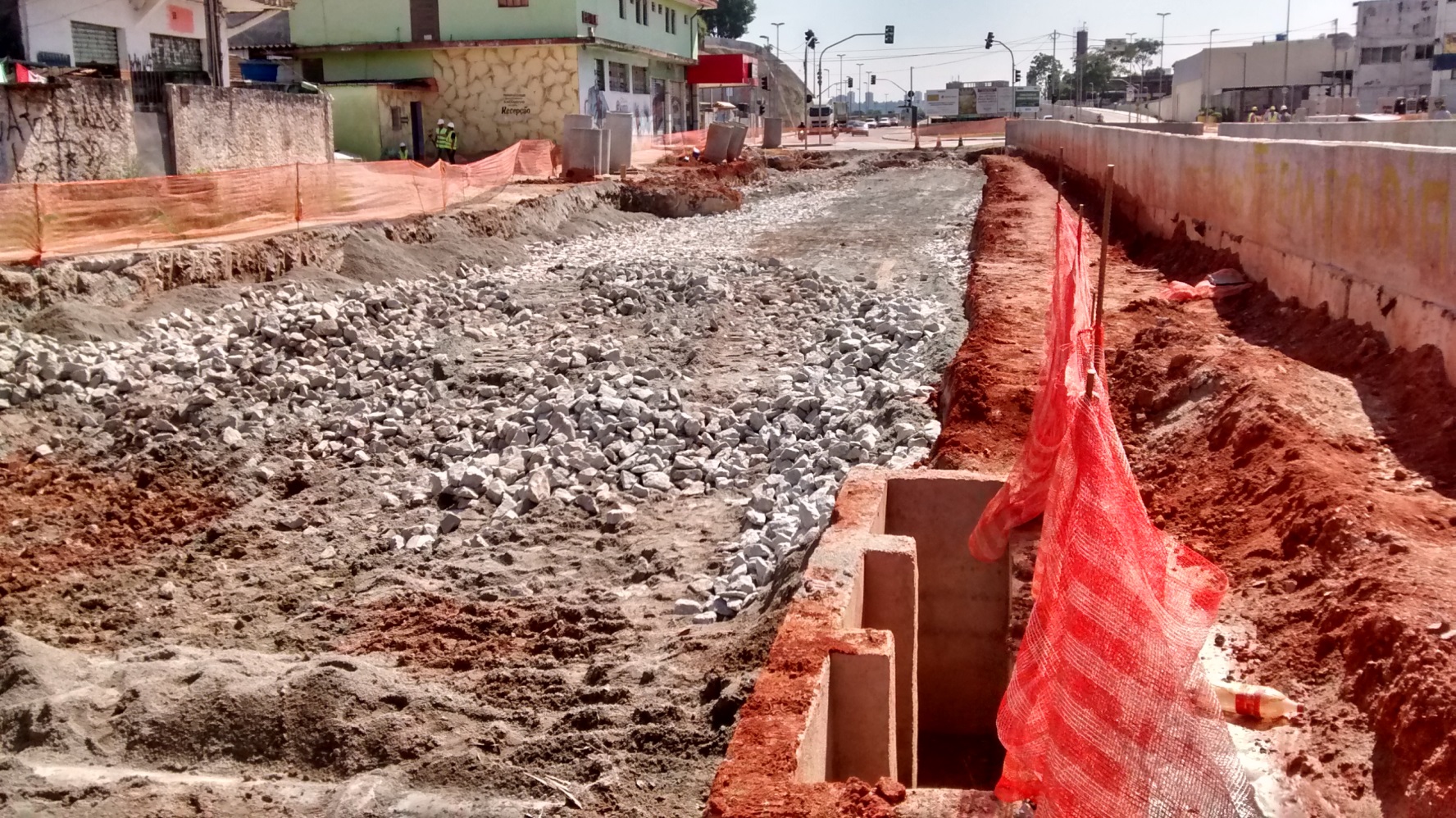 Execução do viário pós Magaldi
Cordeiro – Fase 1
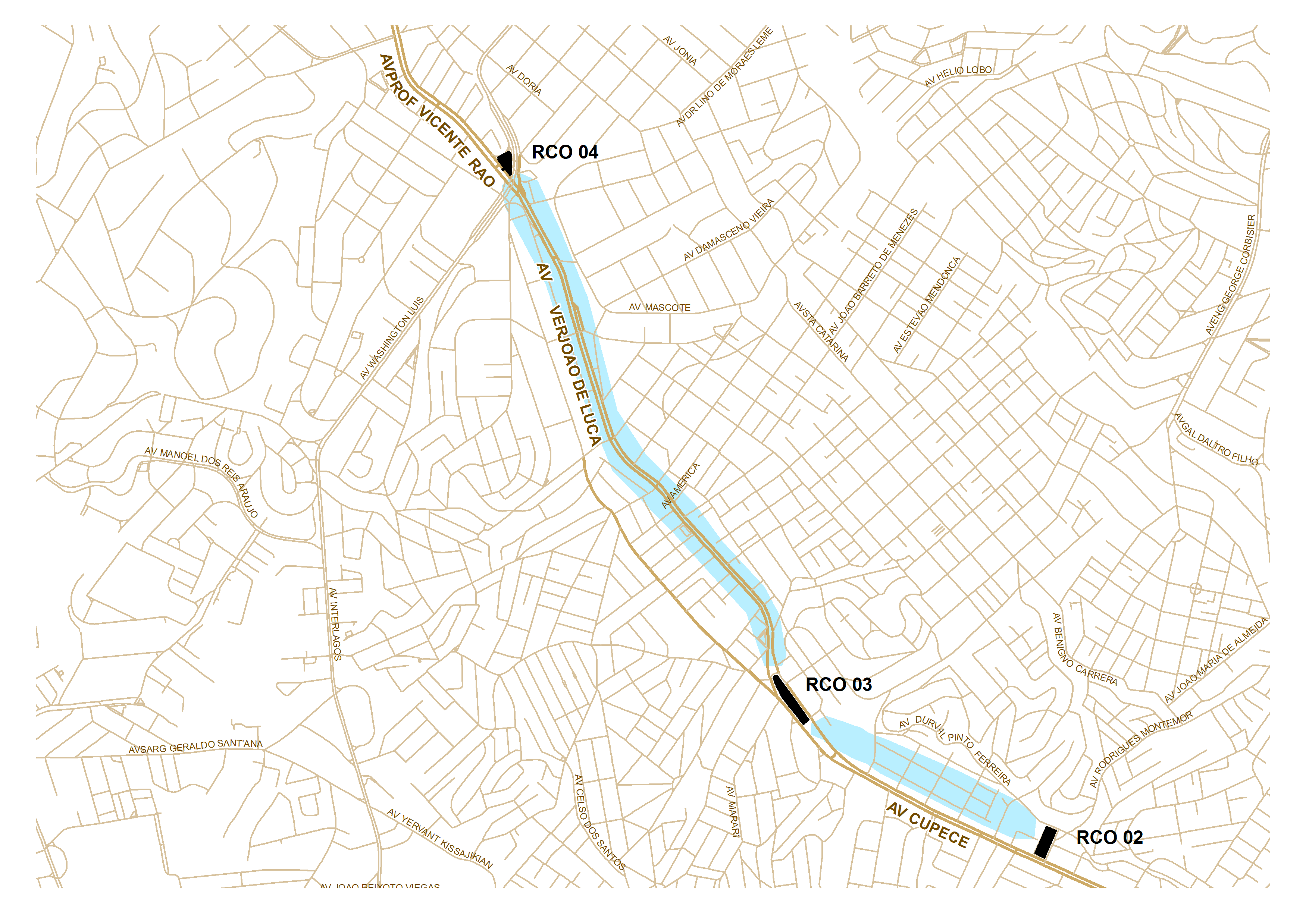 R2 e R3 já com funcionalidade
R$ 177 Mi (PMSP)
200 trabalhadores
Foco no R2: conclusão em jul/16. R3 em set/16
Principais avenidas impactadas pela funcionalidade dos Reservatórios 2 e 3: Prof. Vicente Rao e Ver. João de Luca
Mancha azul – redução do alagamento
R$ 40 Mi executados em 2015
Cordeiro – R2
Dez/14
Dez/15
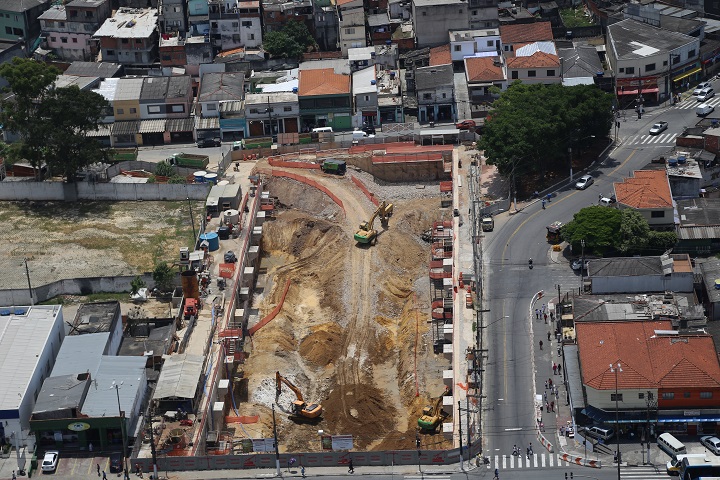 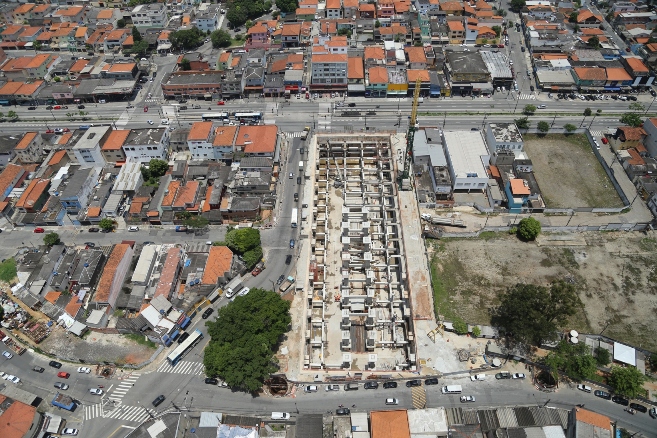 37%
77%
Cordeiro – R2
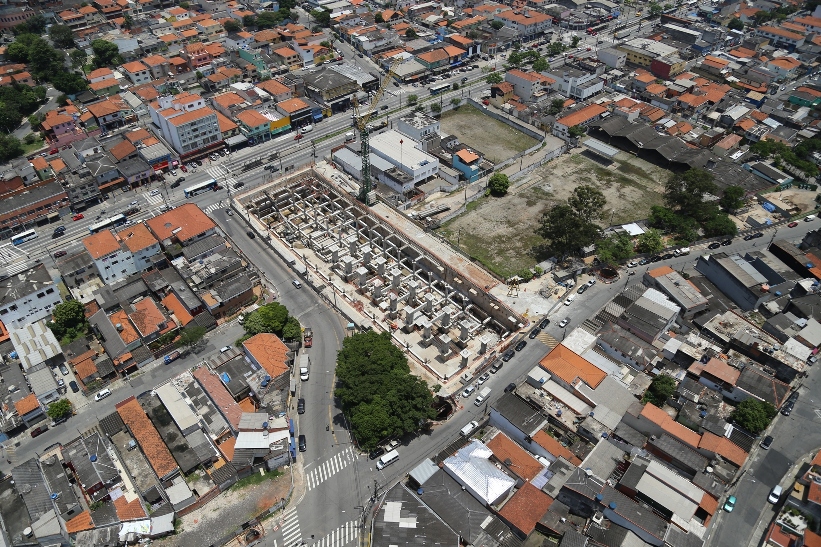 Cordeiro – R2
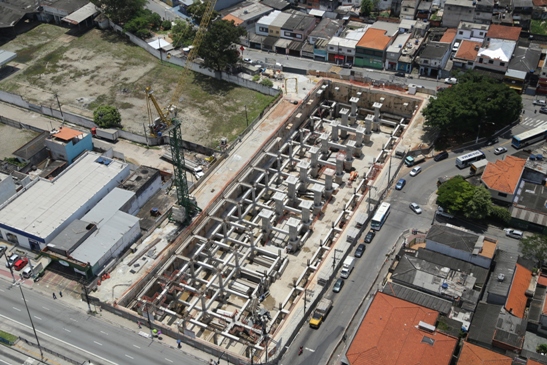 Cordeiro – R3
Dez/14
Dez/15
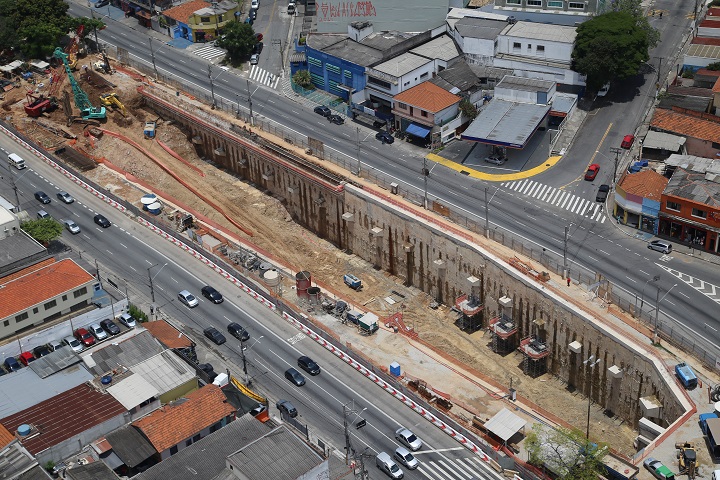 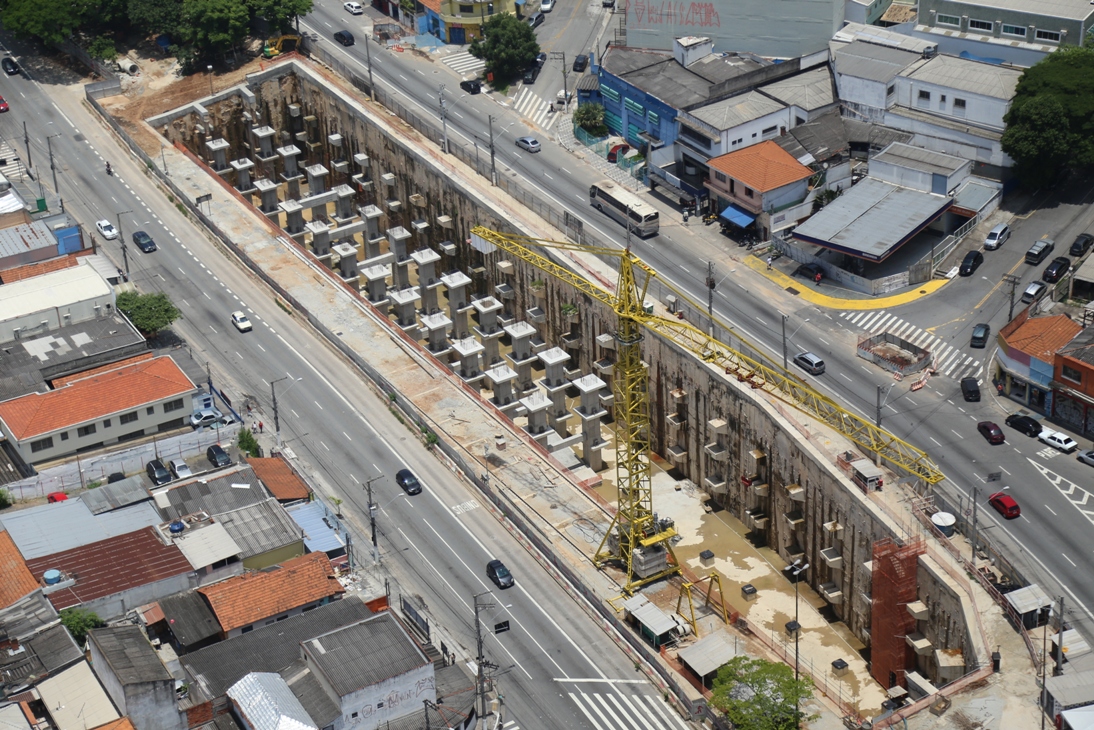 40%
68%
Cordeiro – R3
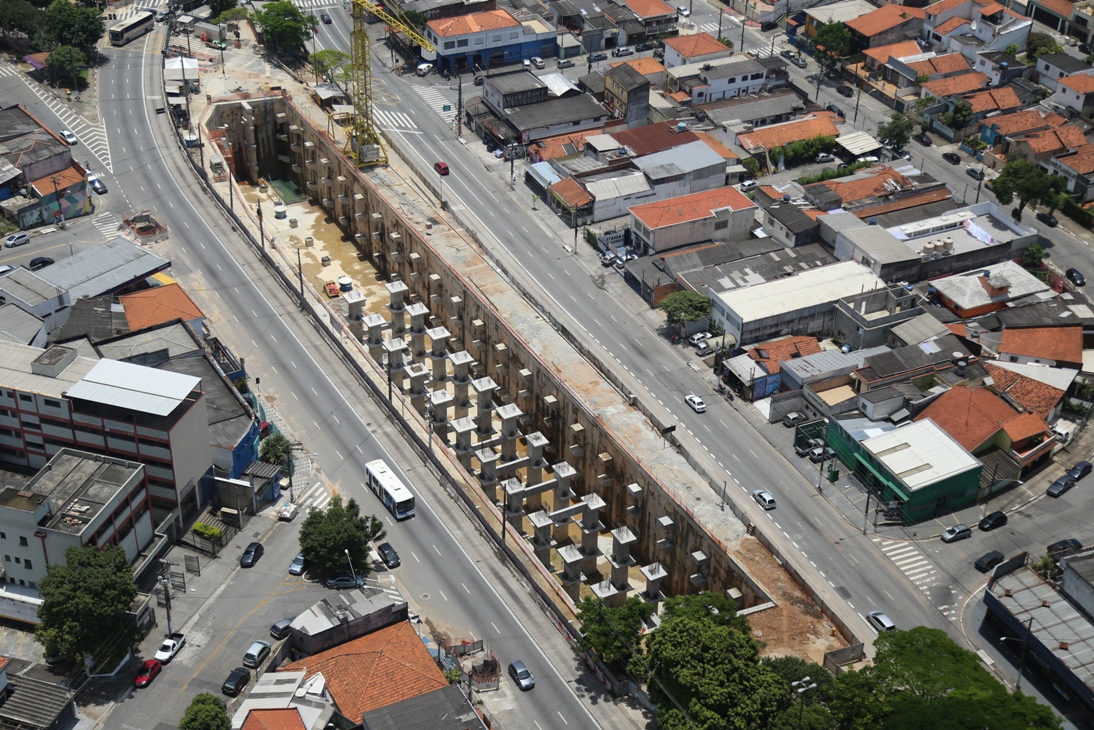 Cordeiro – R3
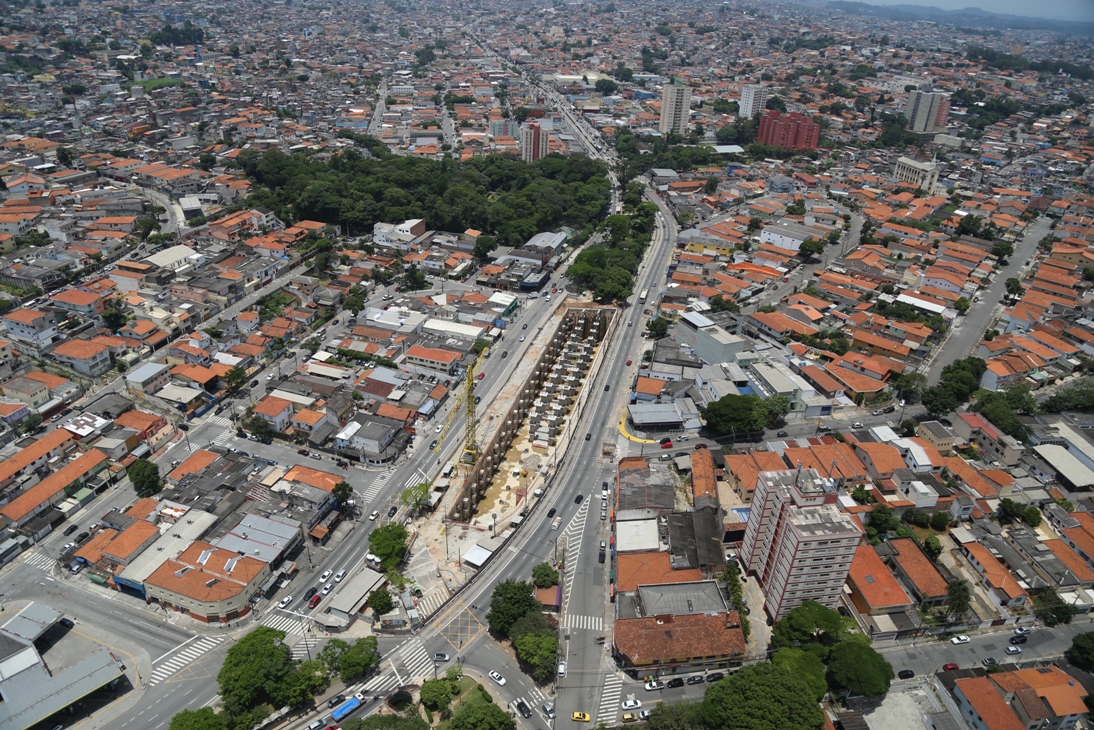 Sumaré / Água Preta
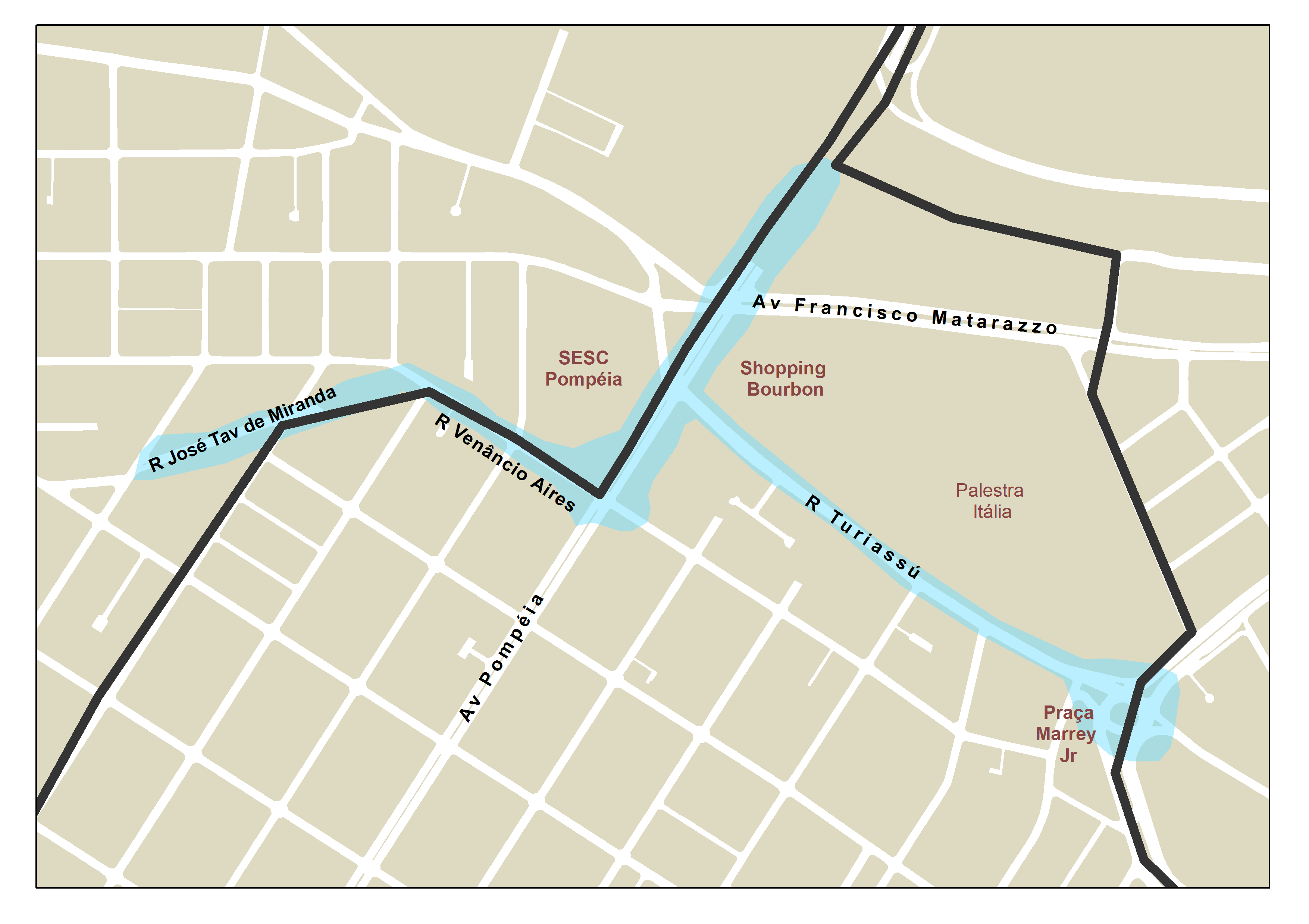 R$ 161 Mi (Operação Urbana)
Funcionalidade em Dez/15 (ramo Água Preta)
R$ 90 Mi executados em 2015
Mancha azul – redução do alagamento
Principais locais de redução de alagamentos com funcionalidade da obra: Rua Turiassú, Pça. Marrey Júnior, Sesc Pompeia, Shop. Bourbon e Av. Fco. Matarazzo
Sumaré / Água Preta – 83% de execução
Desemboque e Ensecadeira
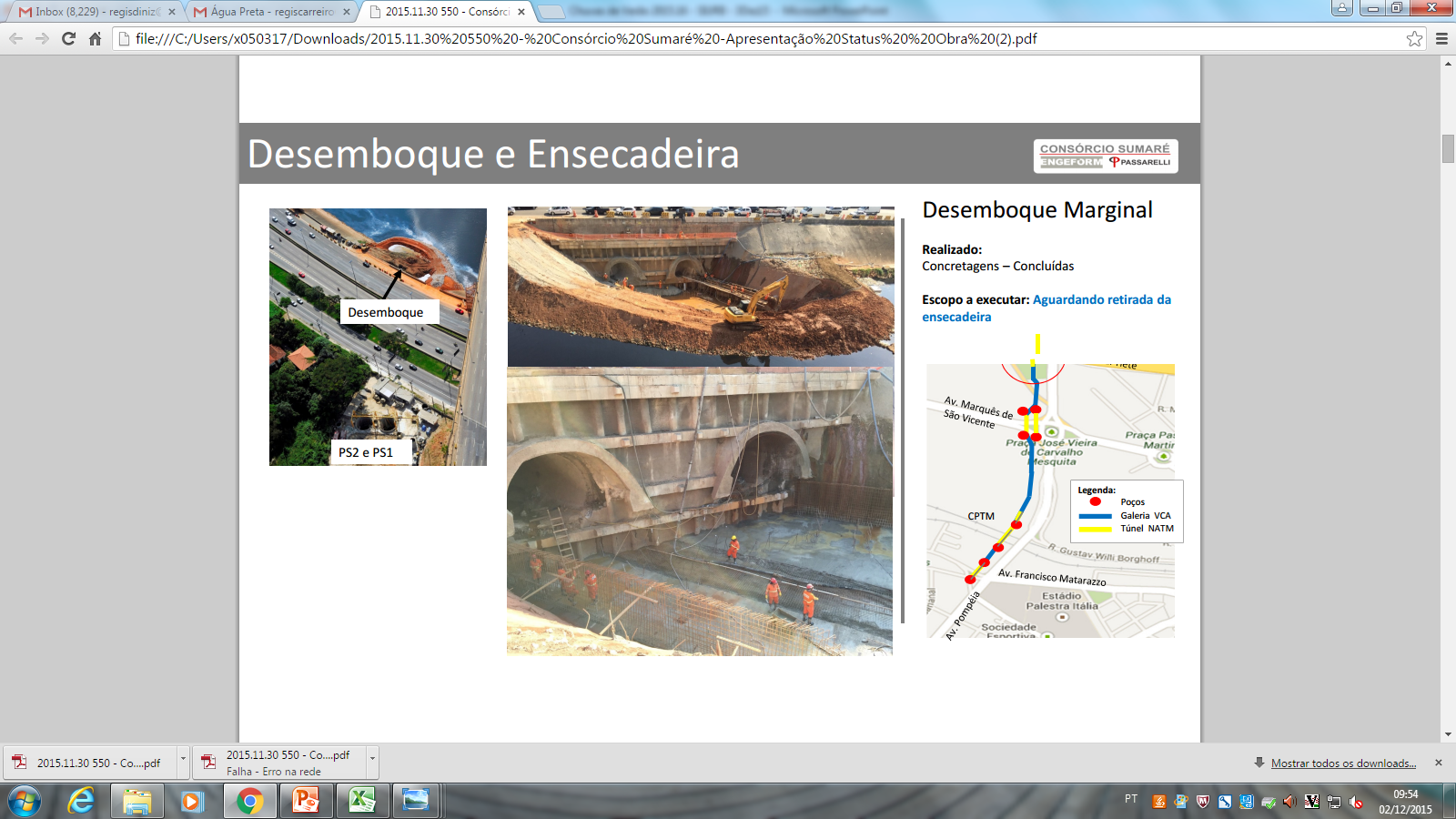 CONCRETAGENS CONCLUÍDAS
Sumaré / Água Preta – 83% de execução
Túneis sob a Marginal Tietê
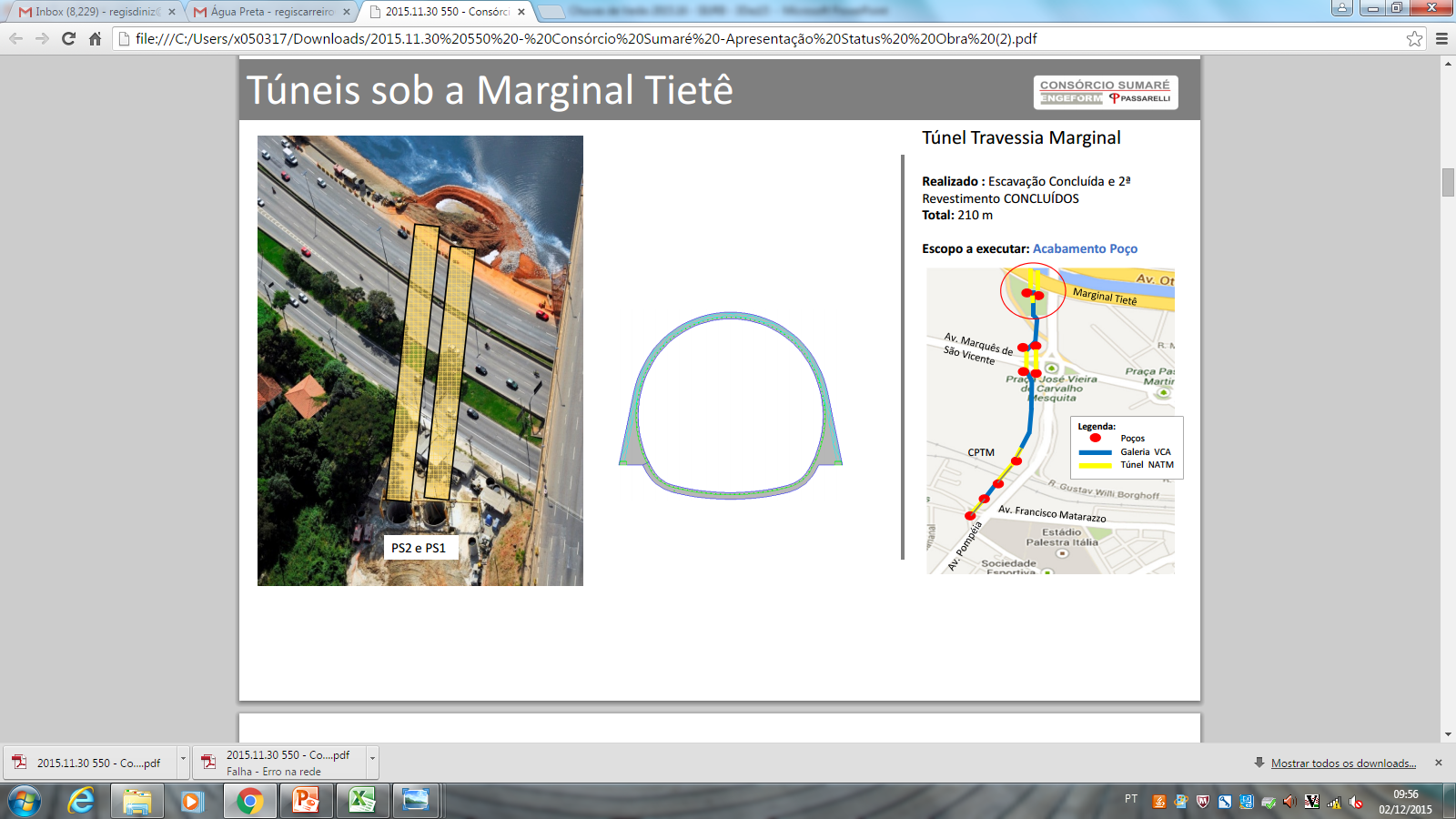 ESCAVAÇÃO CONCLUÍDA
Sumaré / Água Preta – 83% de execução
Galeria VCA Marginal à CET – Água Preta
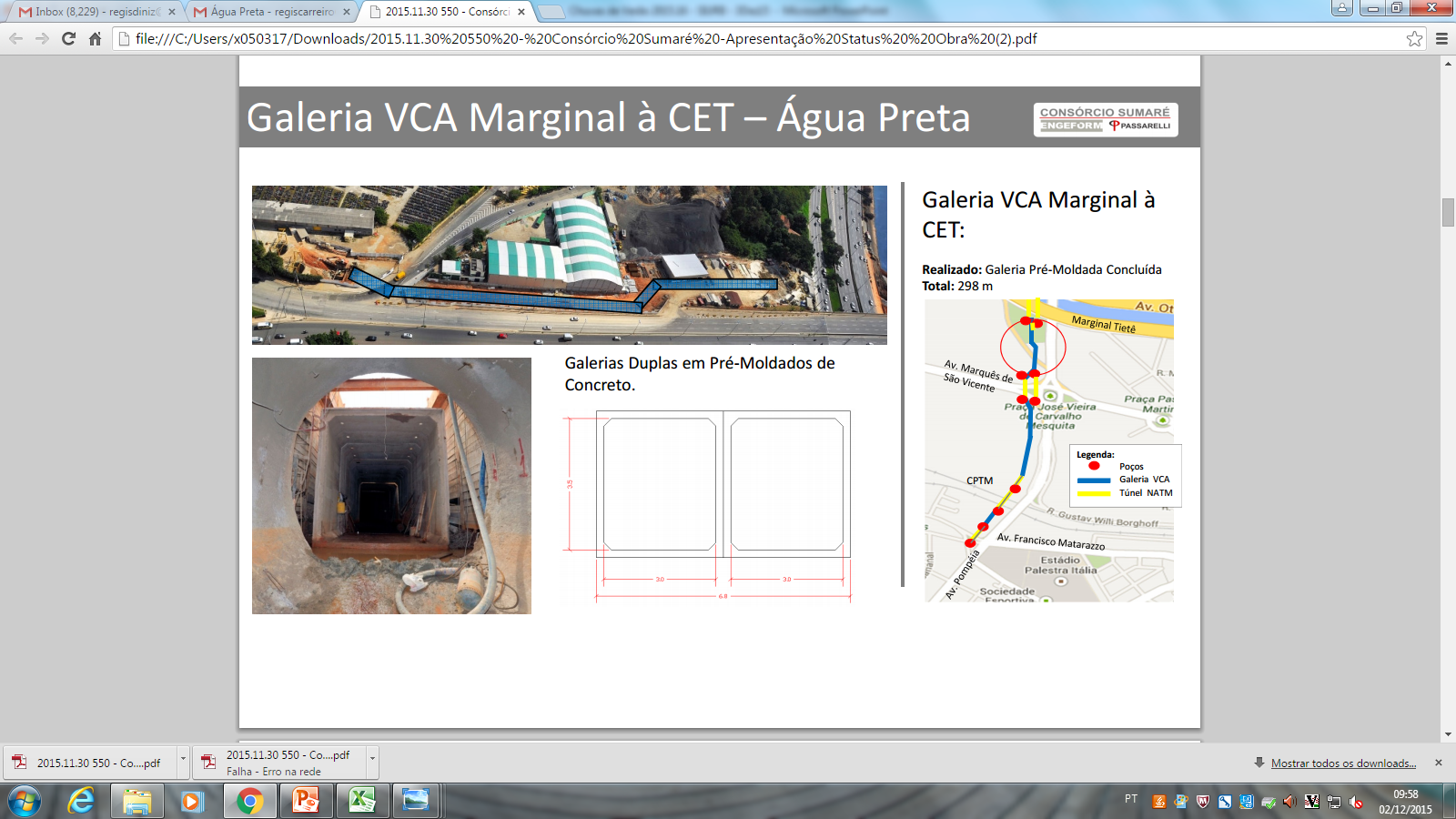 GALERIA CONCLUÍDA
Sumaré / Água Preta – 83% de execução
Túnel sob a Av. Mq. de São Vicente (Sifão)
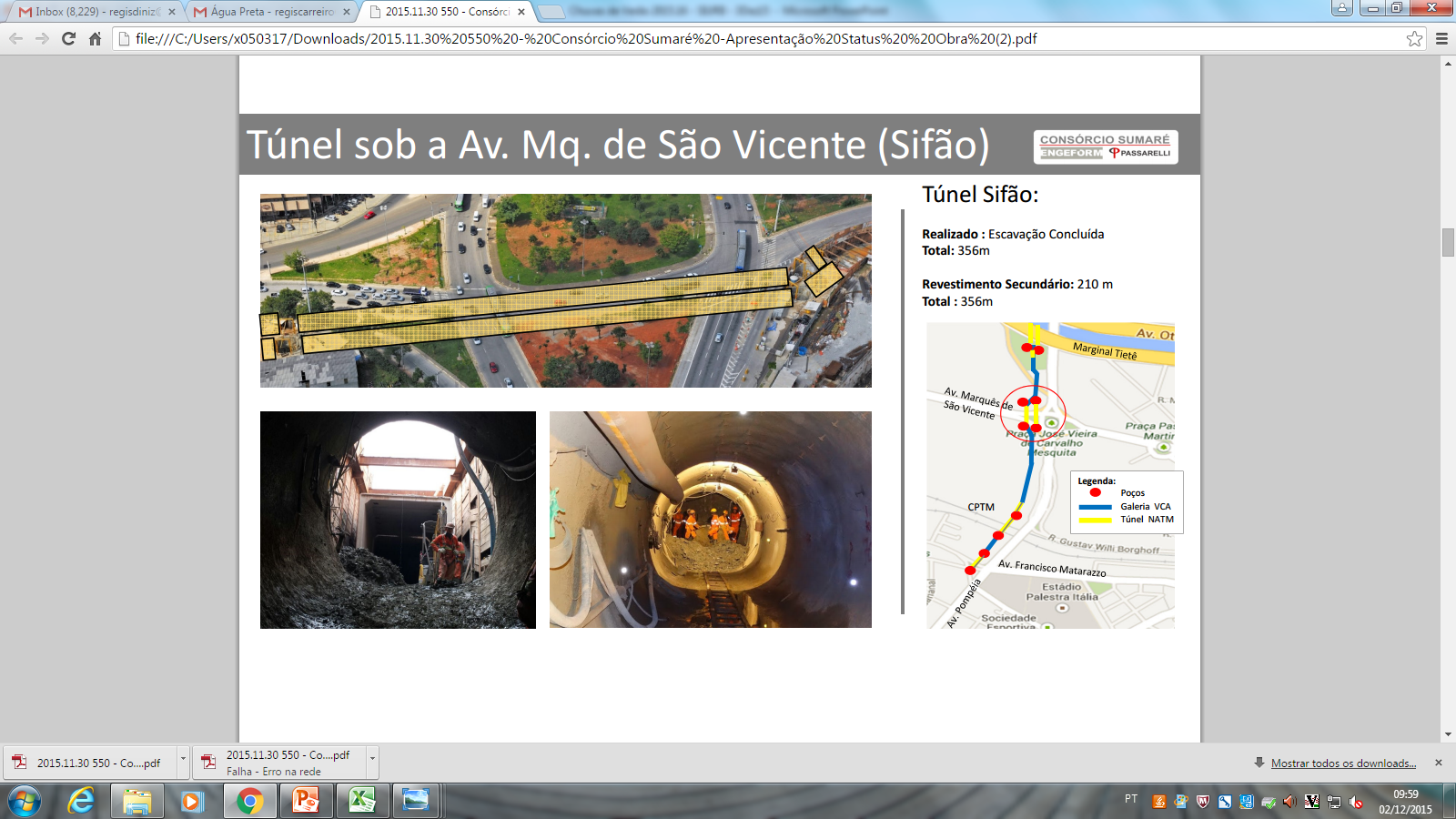 ESCAVAÇÃO CONCLUÍDA
Sumaré / Água Preta – 83% de execução
Galeria VCA Tecnisa – Água Preta
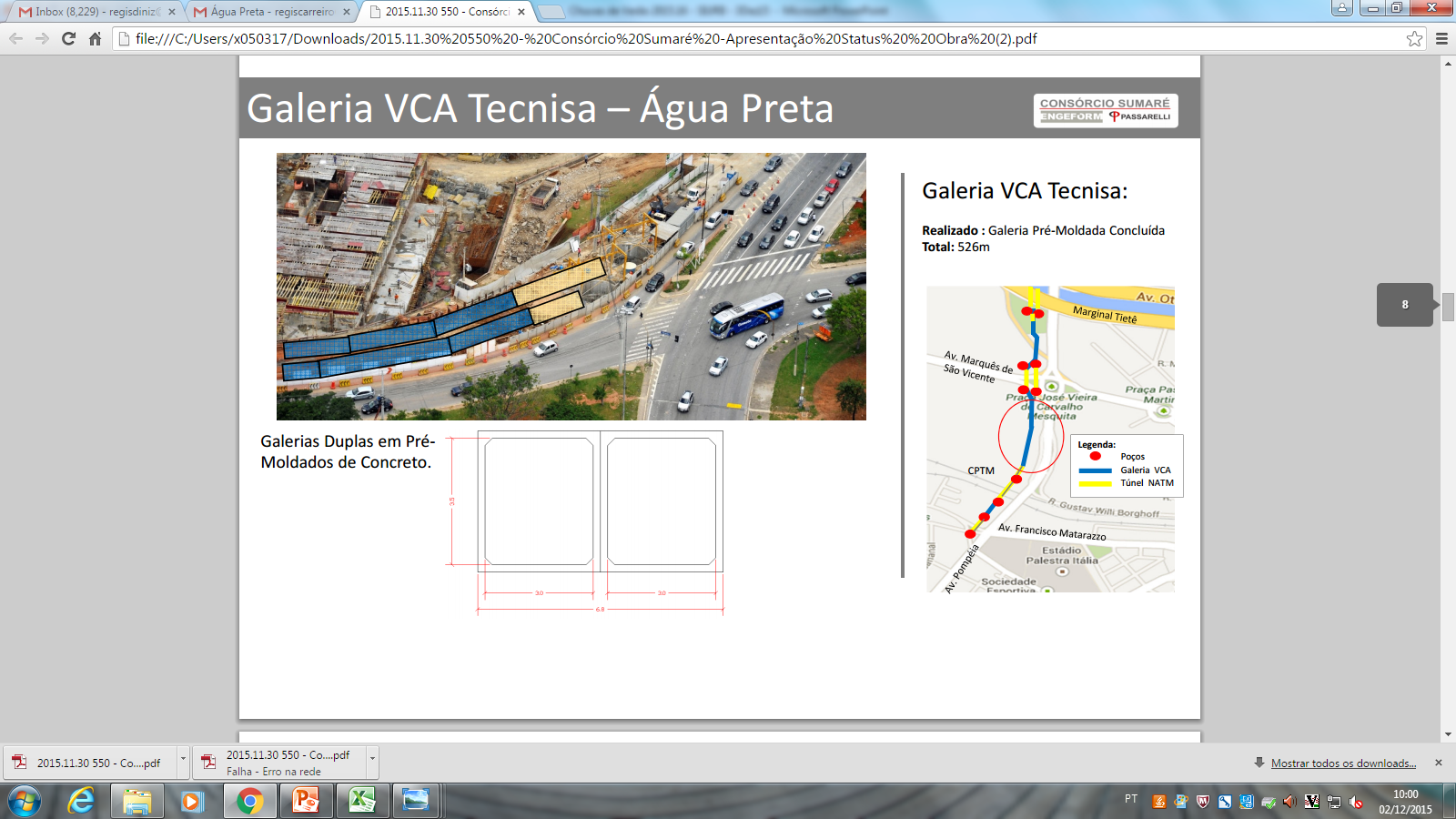 GALERIA CONCLUÍDA
Sumaré / Água Preta – 83% de execução
Túnel sob a CPTM – Água Preta
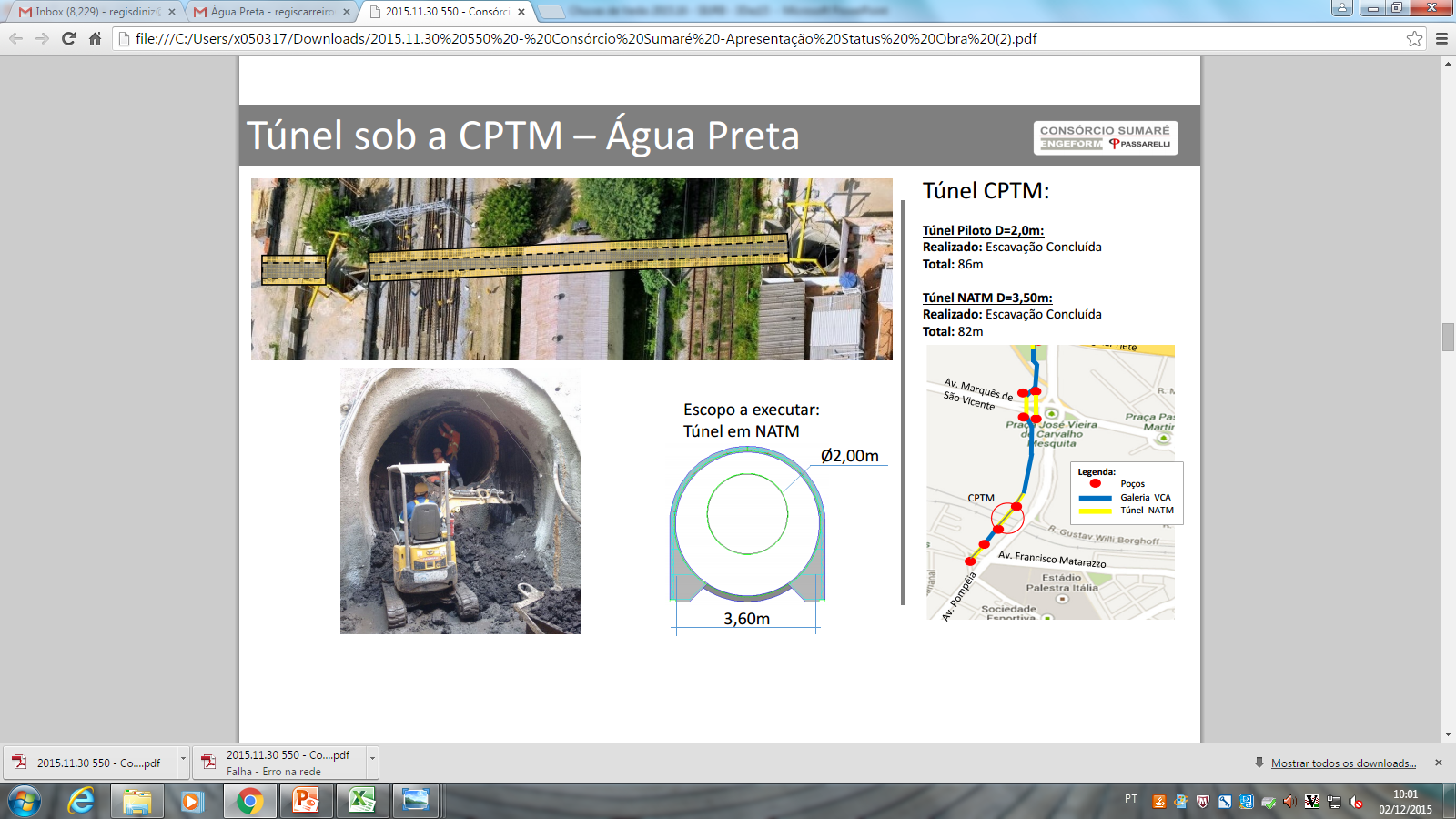 ESCAVAÇÃO CONCLUÍDA
Sumaré / Água Preta – 83% de execução
Remanejamento Coletor – Água Preta
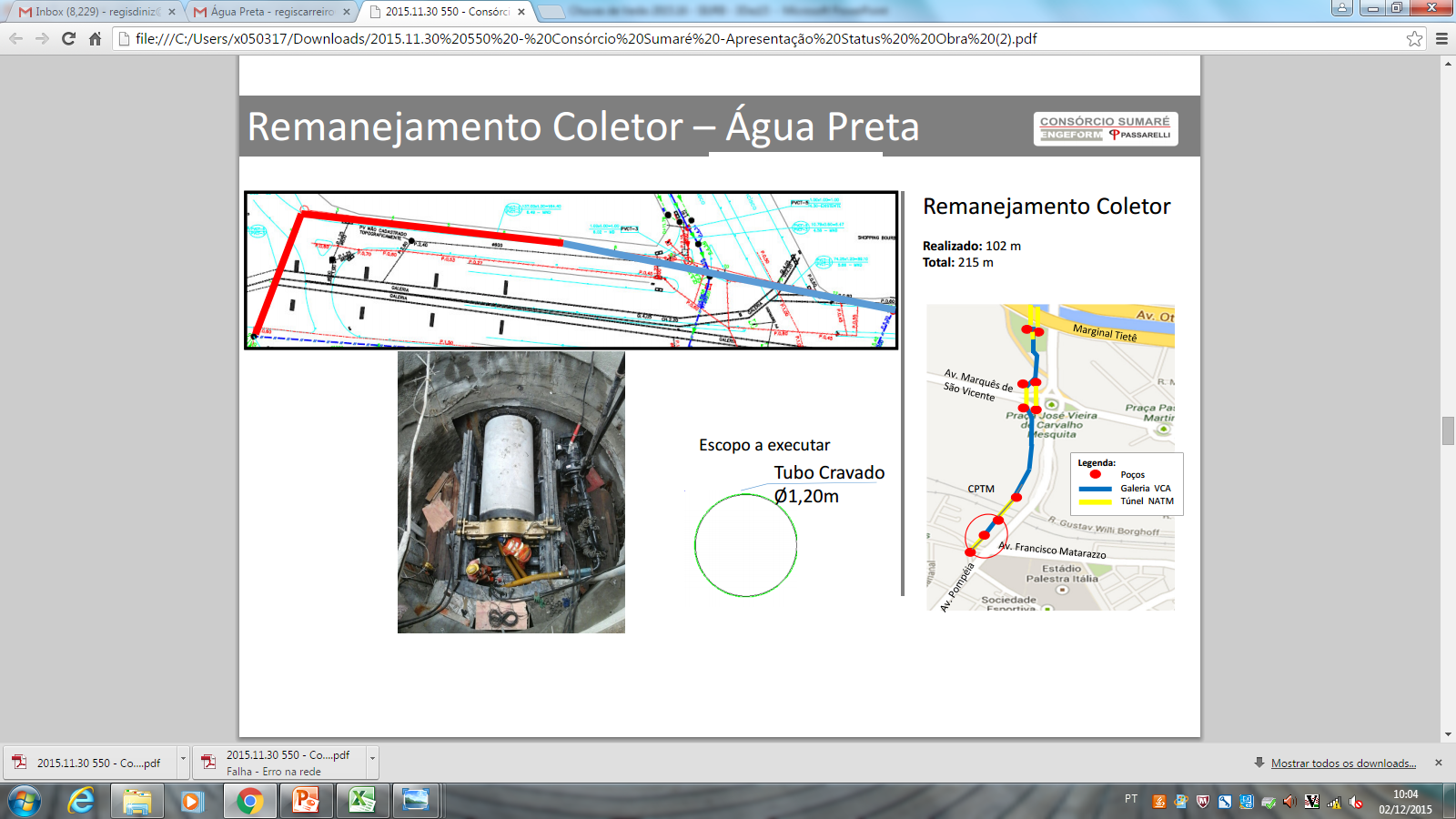 50% EXECUTADO
Sumaré / Água Preta – 83% de execução
Túnel Padre Antônio Tomás - Sumaré
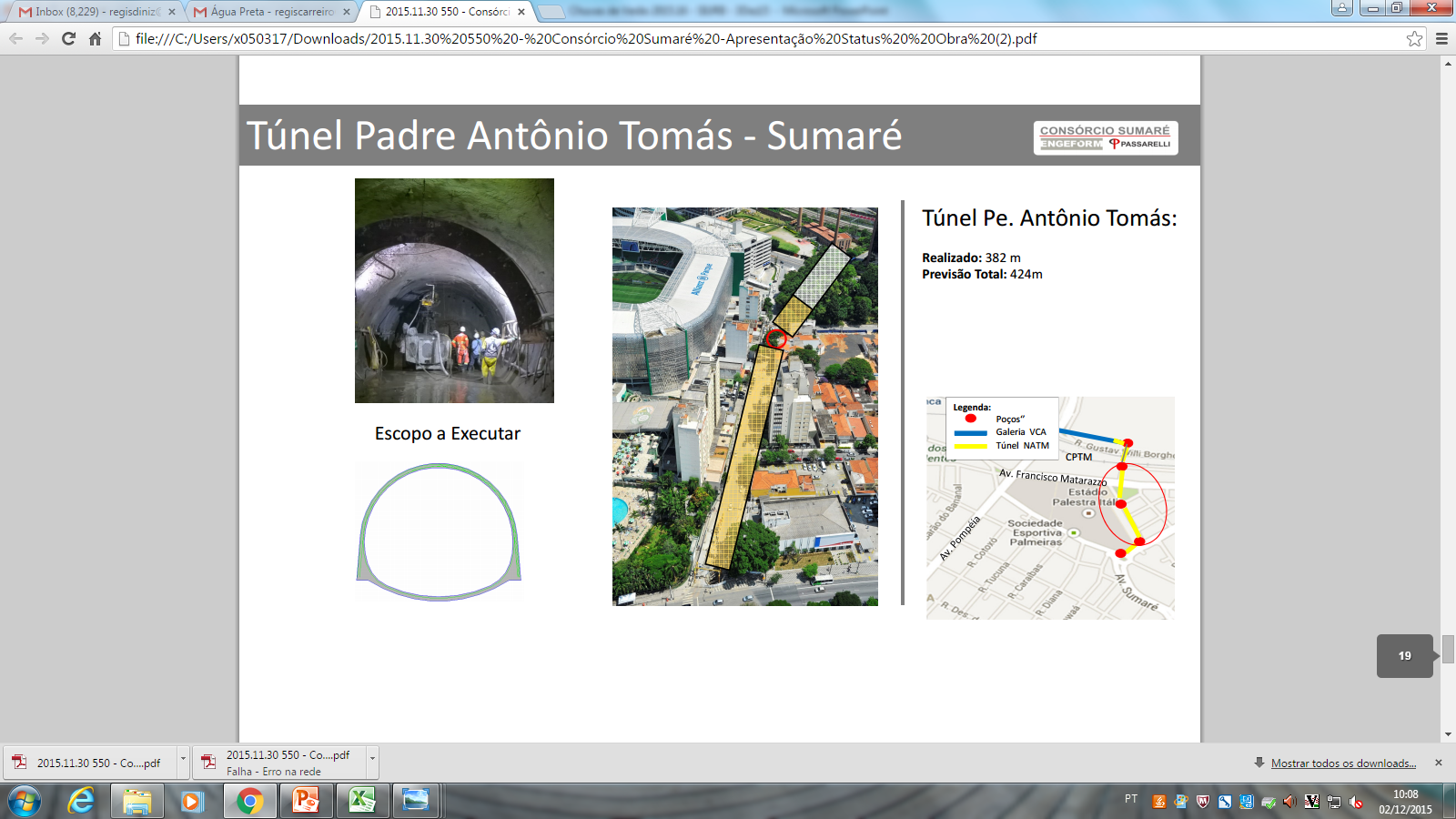 90% EXECUTADO
PRA
48 obras concluídas – R$ 96 Mi
3 obras em andamento e 13 obras contratadas (7 a iniciar em breve)  – R$ 22 Mi




12 obras contratadas no dia 9/Out – R$ 19 Mi (previsão de início de obras no 1º sem./16)
Verão 2014/15
PRA1
R$ 9 Mi executados em 2015
Verão 2015/16
PRA2
As 48 obras concluídas do PRA estão distribuídas por toda a cidade
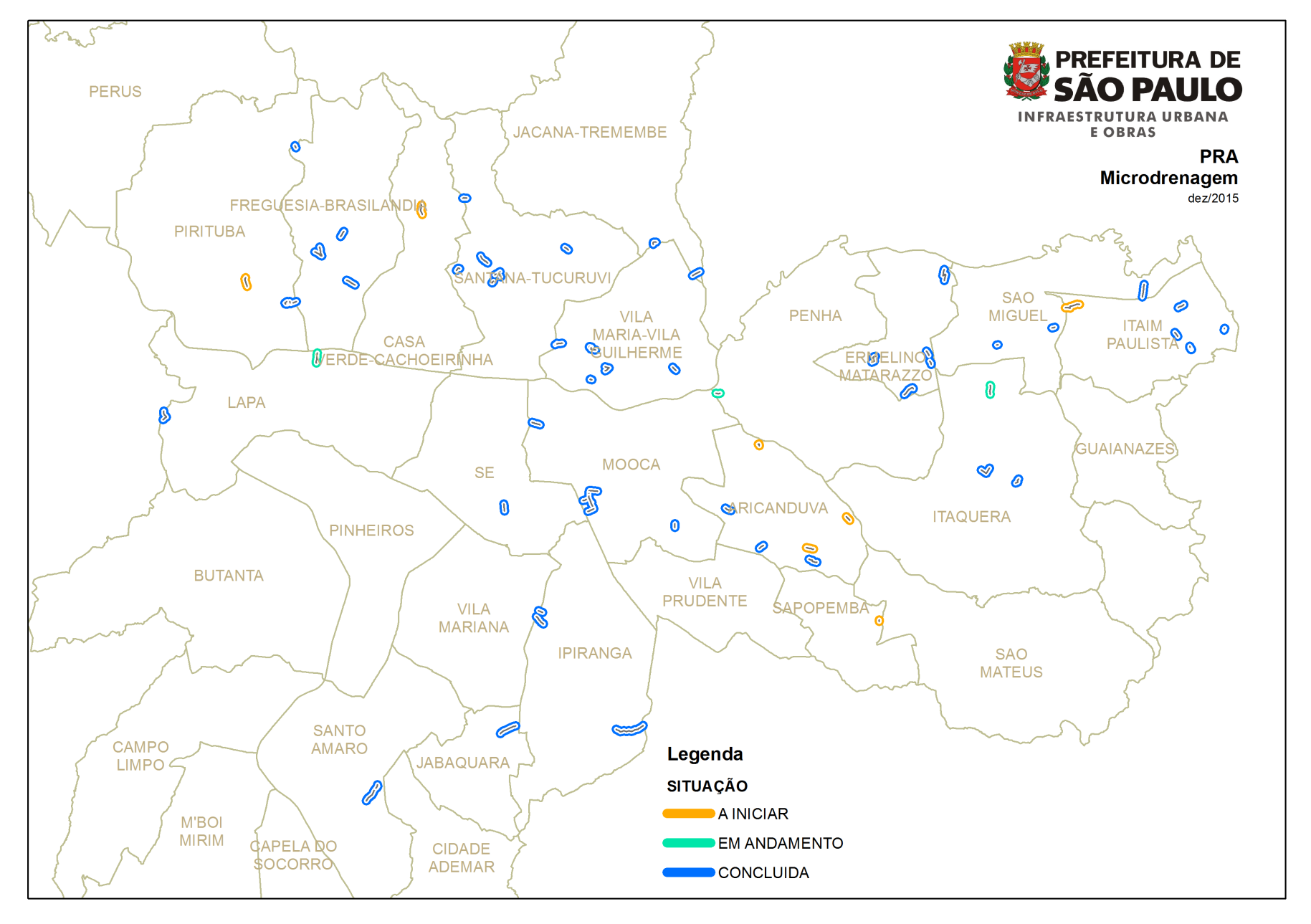 PRARua Visconde de Cairu (Mooca)
Final de 2014
2015
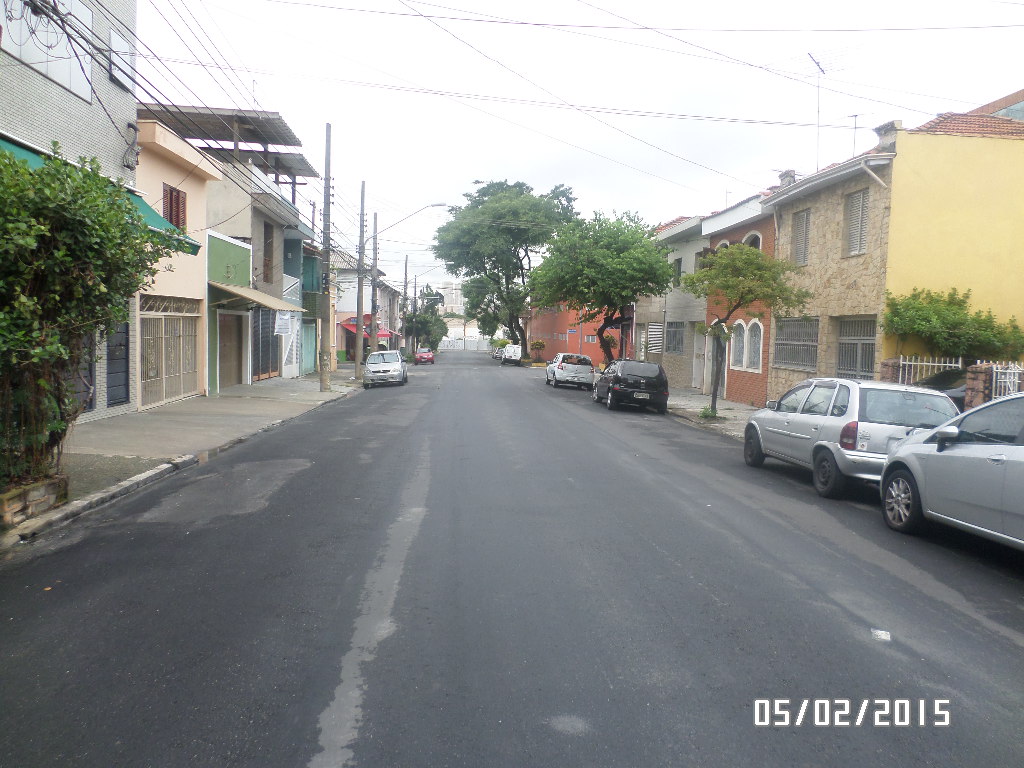 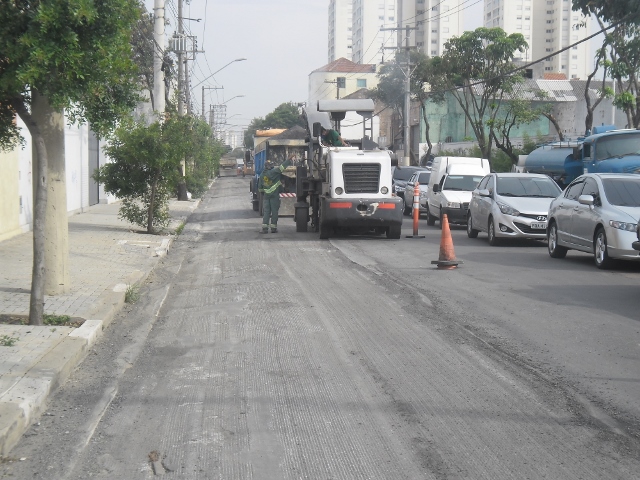 PRARua Santa Cruz (Ipiranga)
Final de 2014
2015
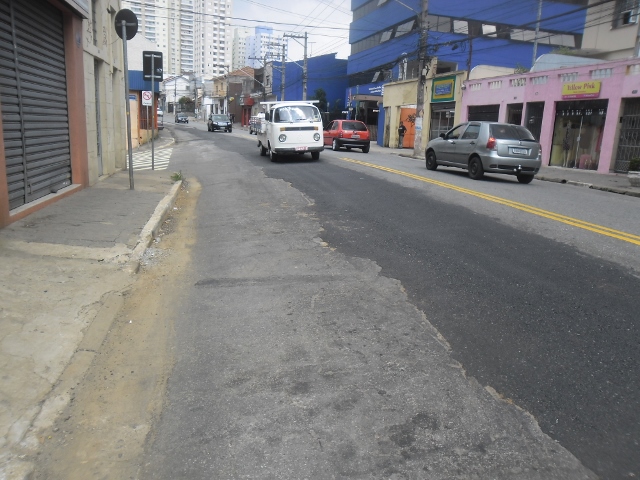 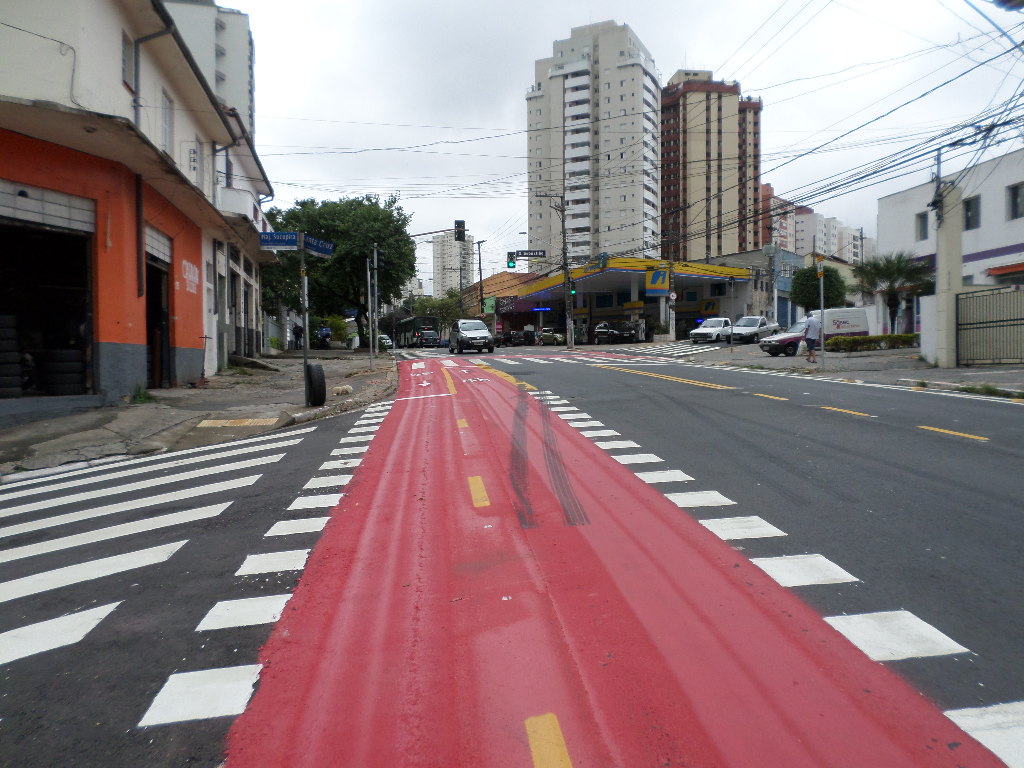 PRARua Min. Álvaro S. Lima (Santo Amaro)
Final de 2014
2015
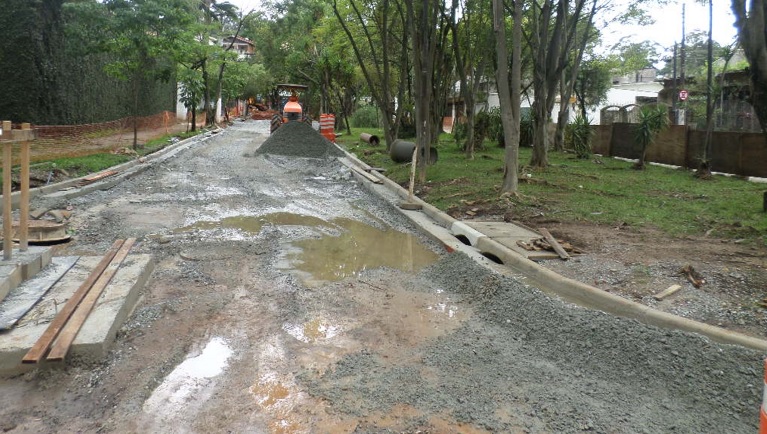 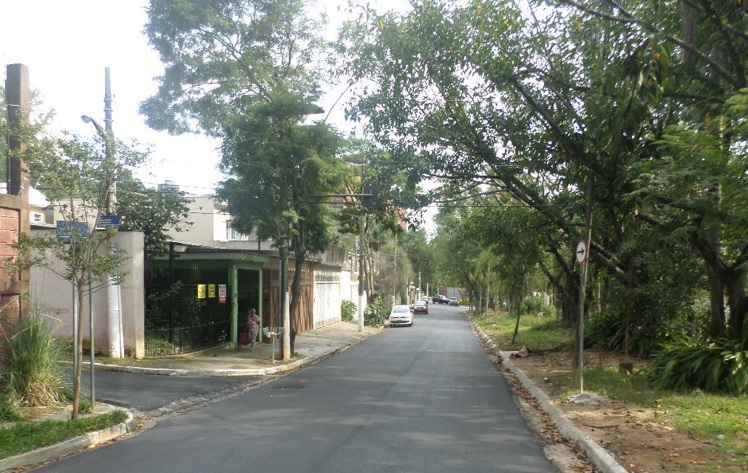 7 grandes obras de drenagem contratadas, totalizando R$ 1,7 bi, e outros 3 editais publicados
Contratados
* Sem desapropriações e sem MCMV
Um projeto em andamento e outros dez em licitação
AricanduvaDescrição
Lote 1 (CONSÓRCIO DP BARROS – TIISA)
Implantação do Reservatório Machados (220 mil m³ de reservação)
Implantação de 4 reservatórios de pequeno porte (Rs 3, 6, 7 e 8 – 14,4 mil m³ de reservação total)
Recapeamento e Prolongamento do sistema viário Villanova Artigas (4 km / pista)
Alteamento das Pontes Manilha (165 m) e Itaquera (132 m)


Lote 2 (CONSÓRCIO PAULITEC - COMPEC GALASSO)
Implantação do Reservatório Taboão (120 mil m³ de reservação)
Implantação dos Parques Lineares dos Reservatórios Caguaçu (113 mil m²), AR-2 (17 mil m²) e AR-3 (21 mil m²)
Readequação das margens do rio Aricanduva com Parque Linear no entorno dos reservatórios (26 mil m²)
Readequação das estruturas de extravasão dos Reservatórios AR-1, AR-2, AR-3 e Caguaçu
AricanduvaMapa Ilustrativo
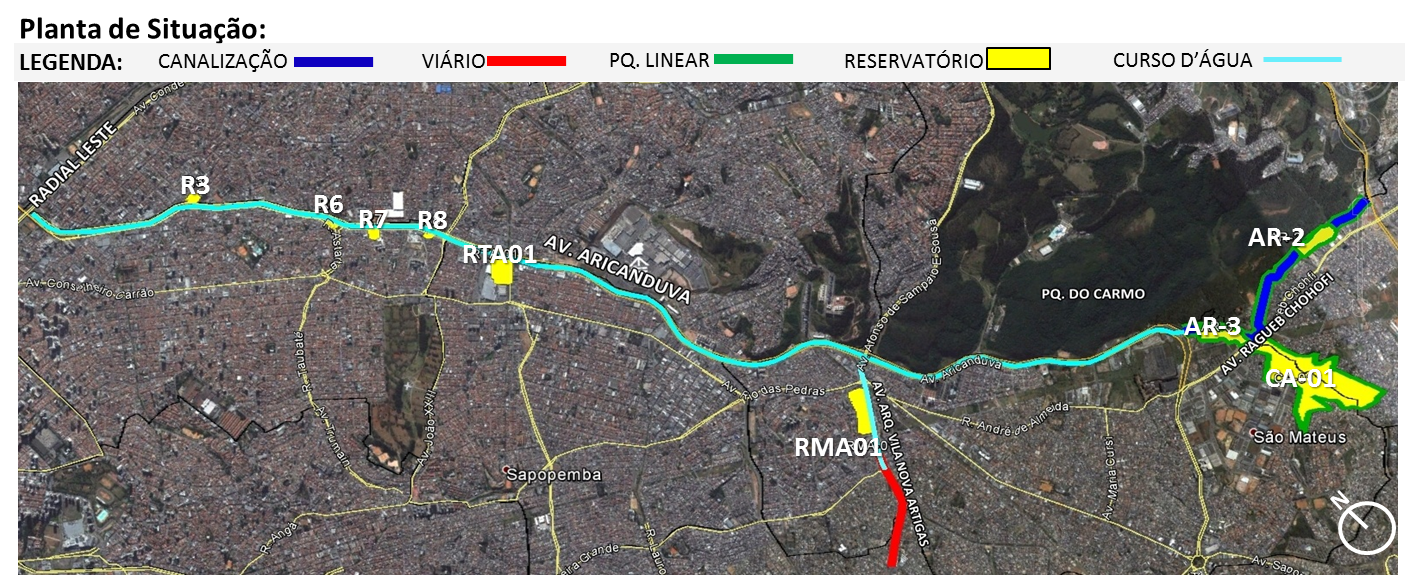 1ª frente de obras
AricanduvaLote 1 – Parte 1
1ª frente de obras
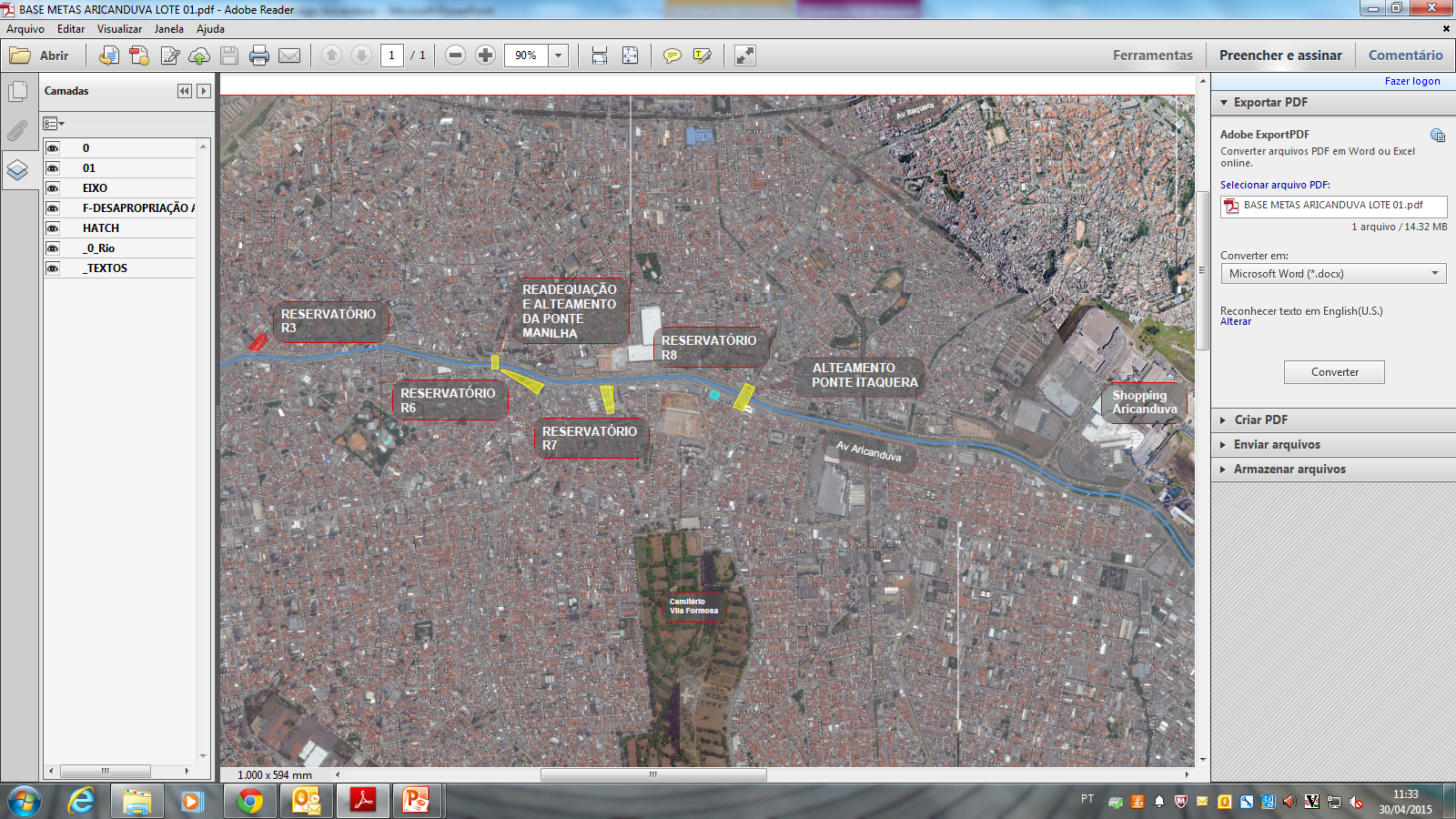 AricanduvaLote 1 – Parte 2
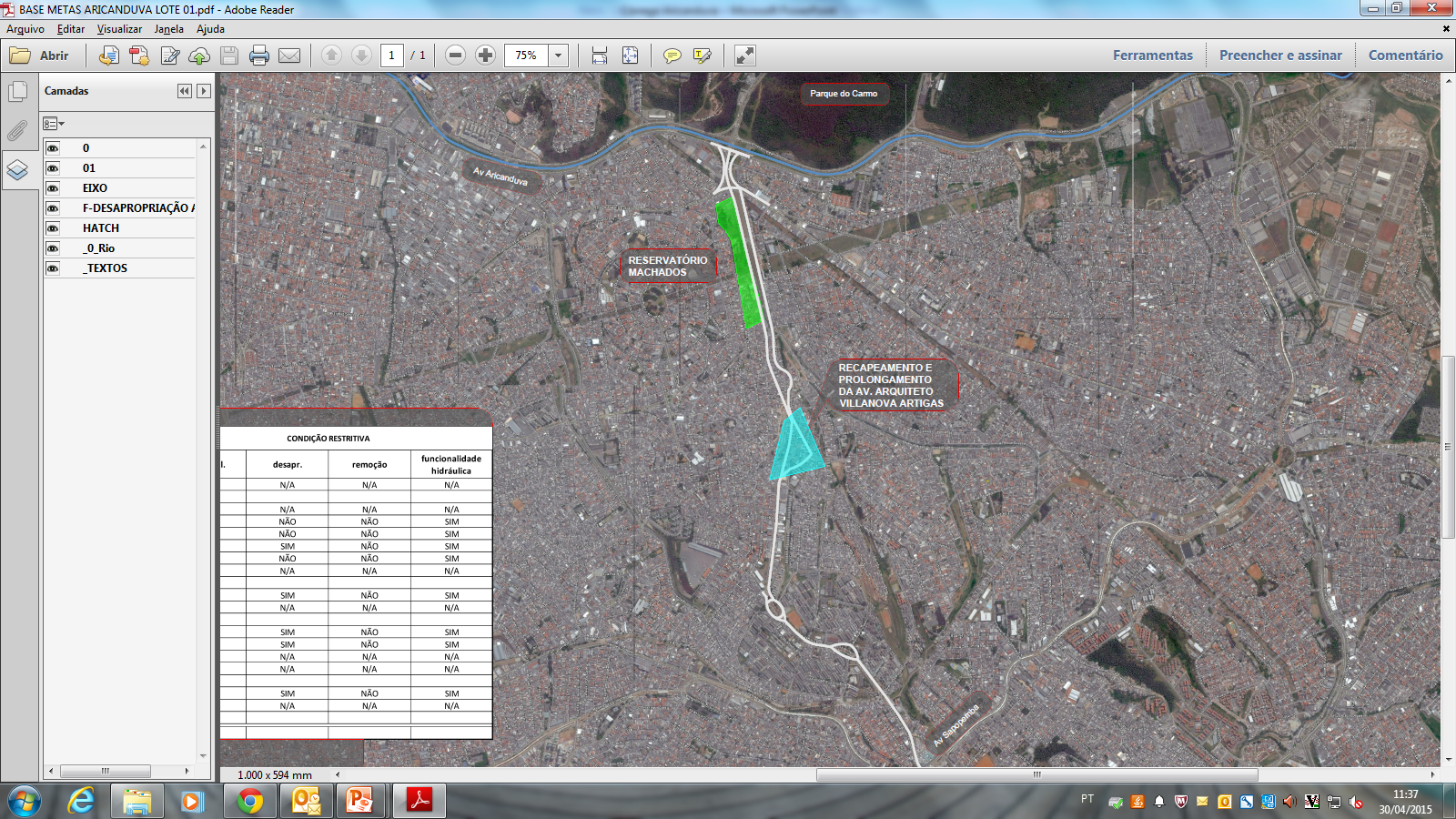 1ª frente de obras
AricanduvaLote 2 – Parte 1
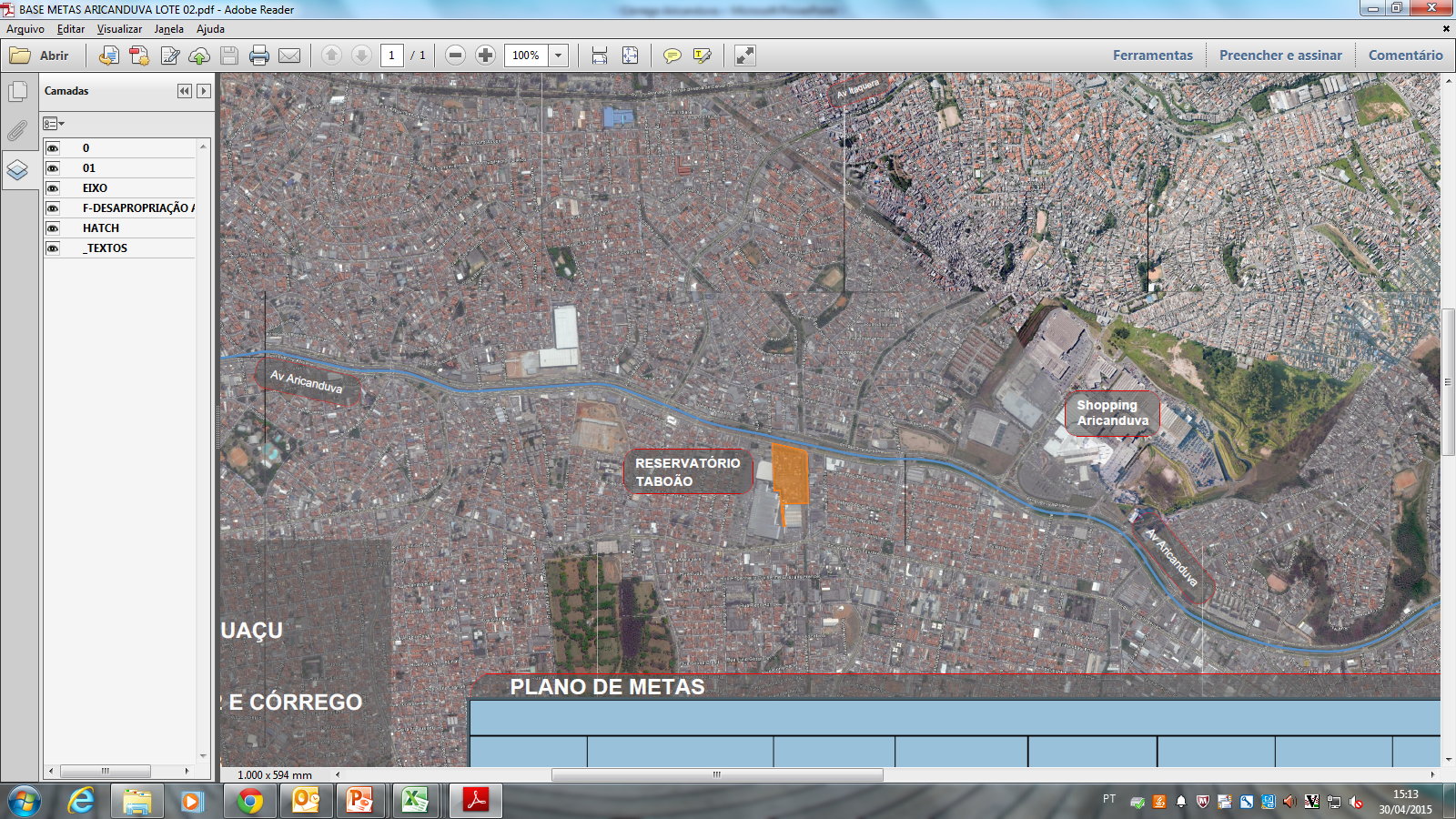 AricanduvaLote 2 – Parte 2
Estrutura de Extravasão AR-1
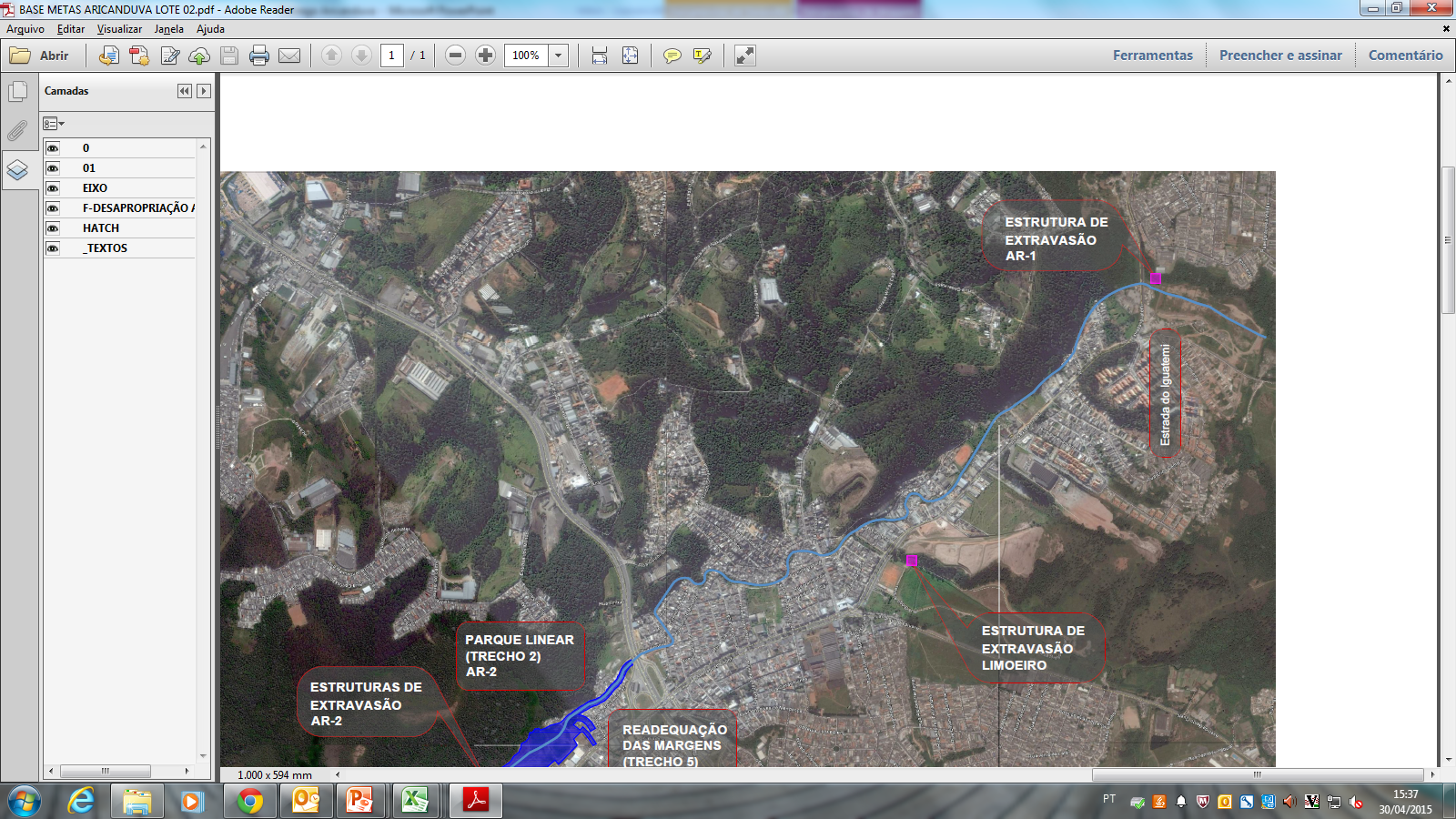 +
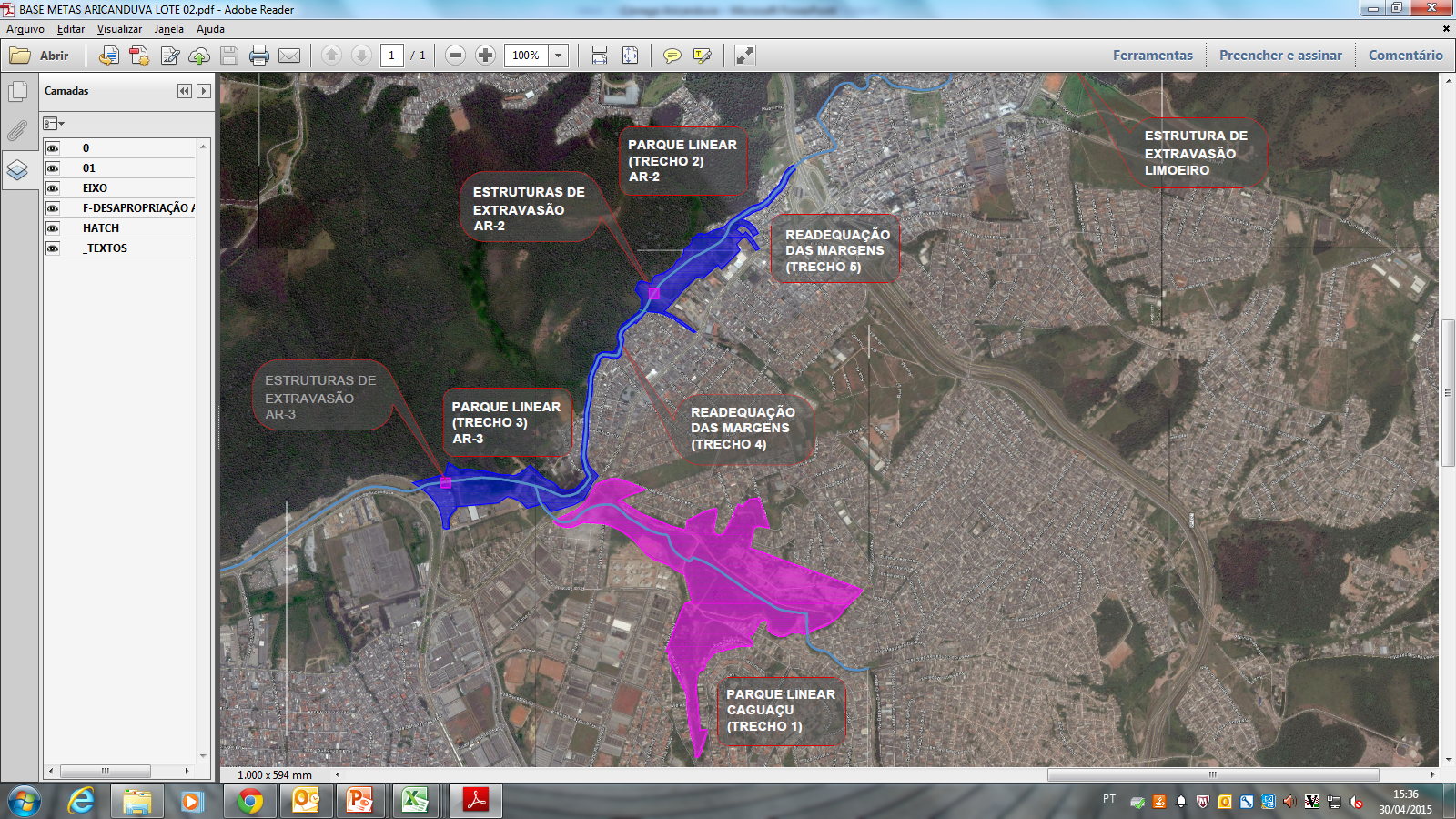 Estrutura de Extravasão Limoeiro
ZavuvusDescrição
Lote 1 (CONSÓRCIO DP BARROS - PAULITEC)
Implantação de um reservatório (R3) com 110 mil m³ de reservação

Lote 2 (CONSÓRCIO TCG - CÓRREGO ZAVUVUS)
Implantação de um reservatório (R2) com 130 mil m³ de reservação
Implantação de Parque Linear em área de 48 mil m²

Lote 3 (CONSÓRCIO FBS / ETAMA)
Canalização de 2,1 km do Córrego Zavuvus
Reforço de 1,2 km de galeria
Implantação de Parque Linear em área de 124 mil m²
ZavuvusMapa Ilustrativo
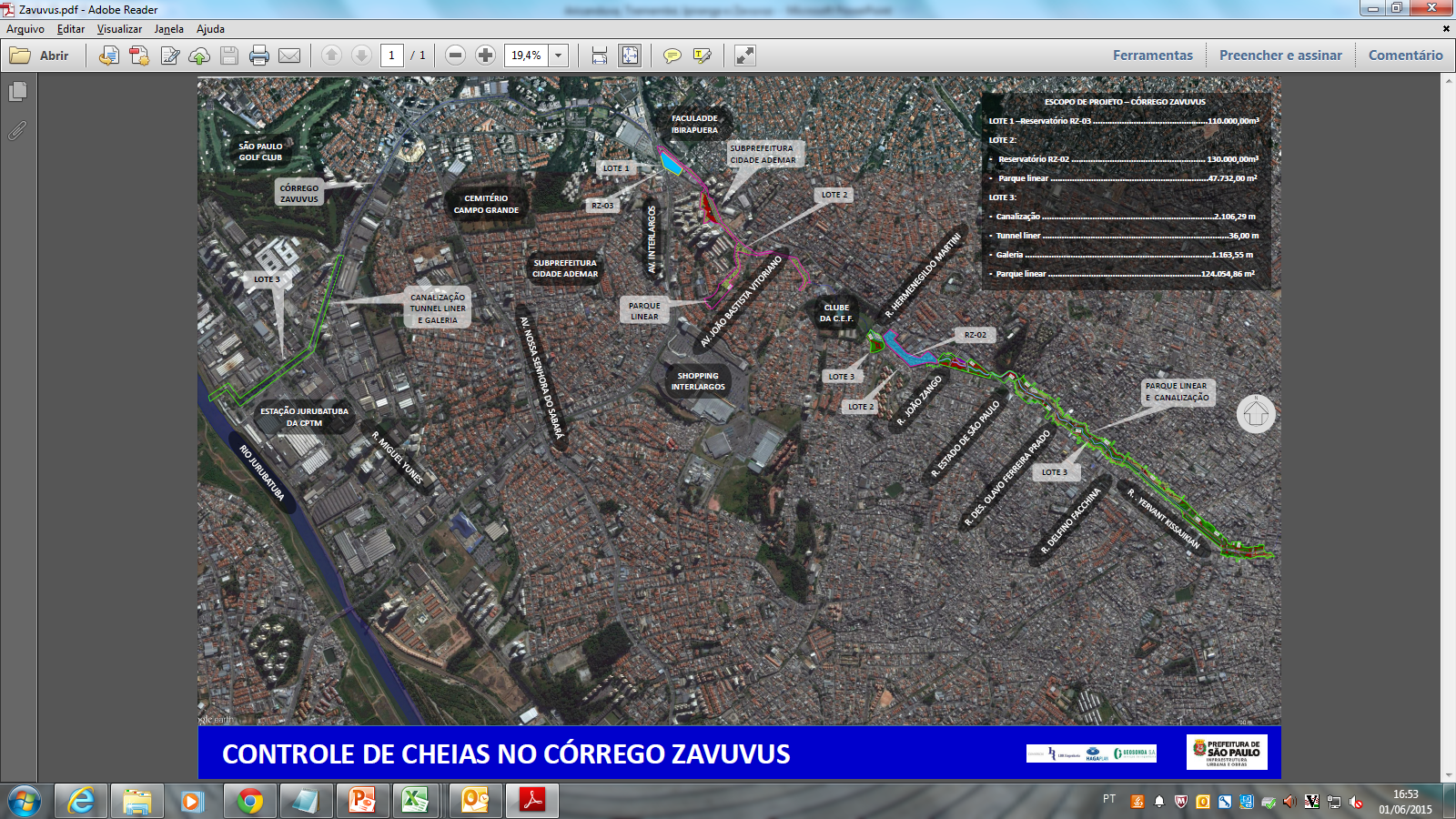 1ª frente de obras
ZavuvusLote 1
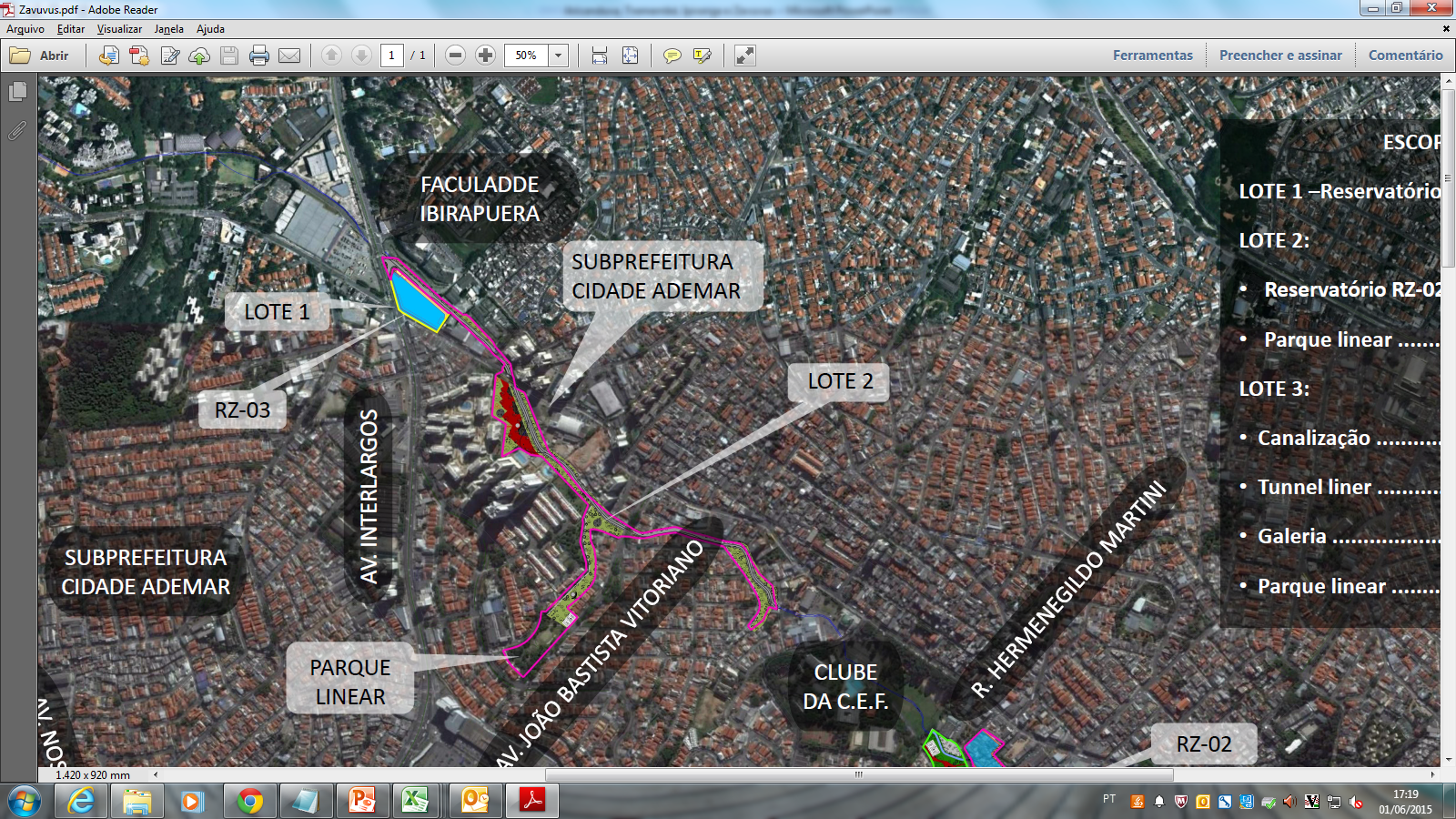 ZavuvusLote 2
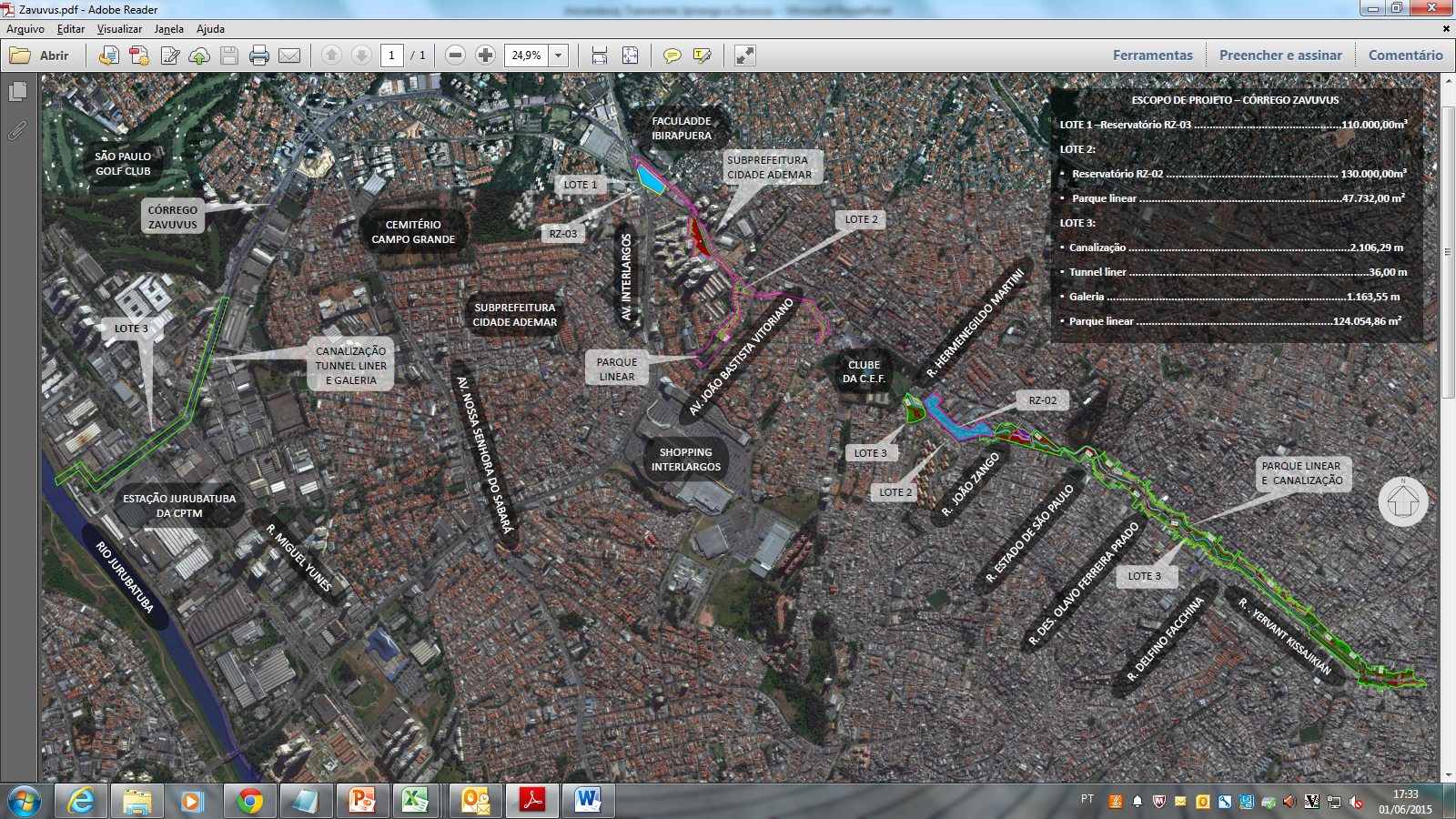 ZavuvusLote 3
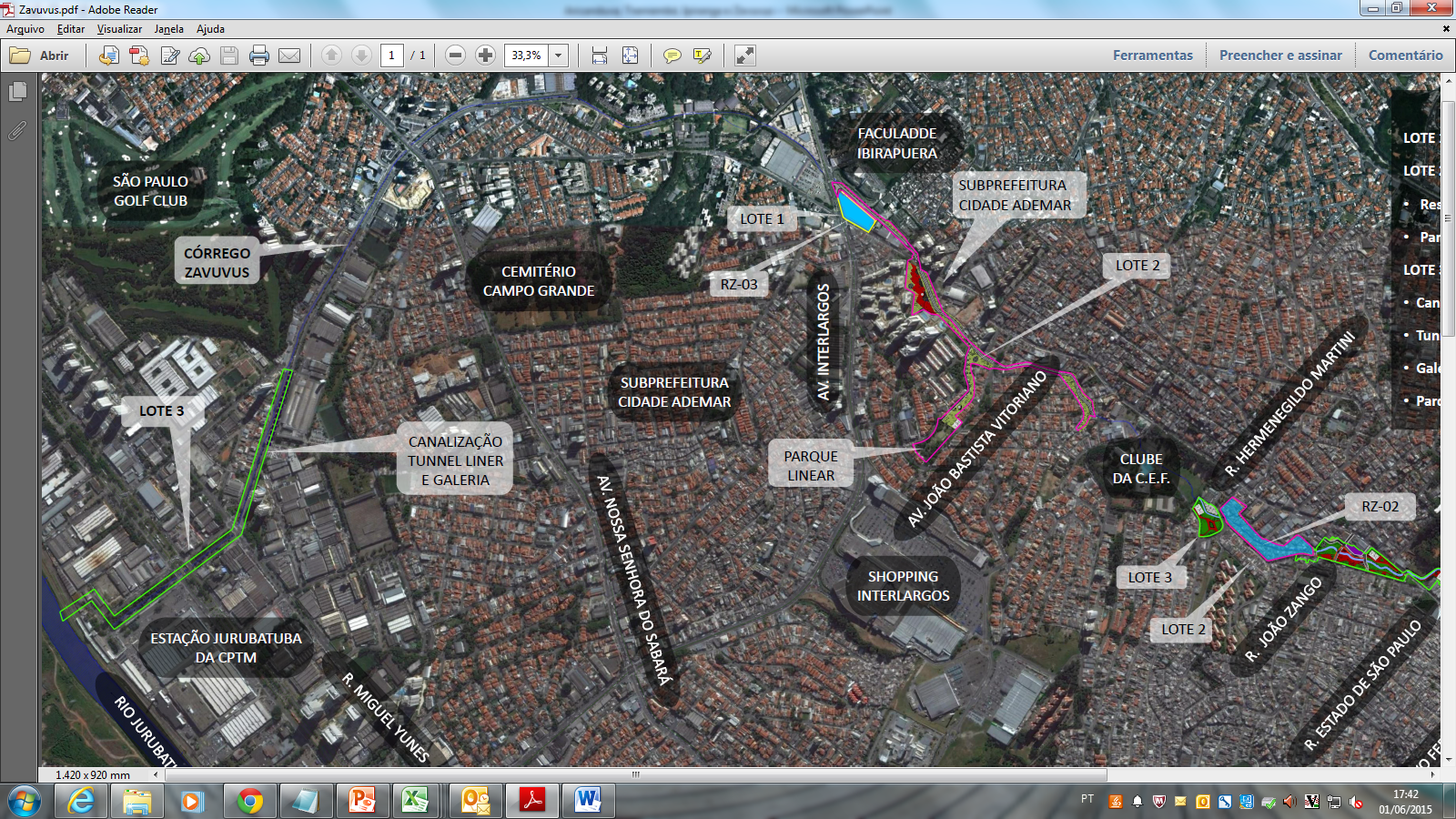 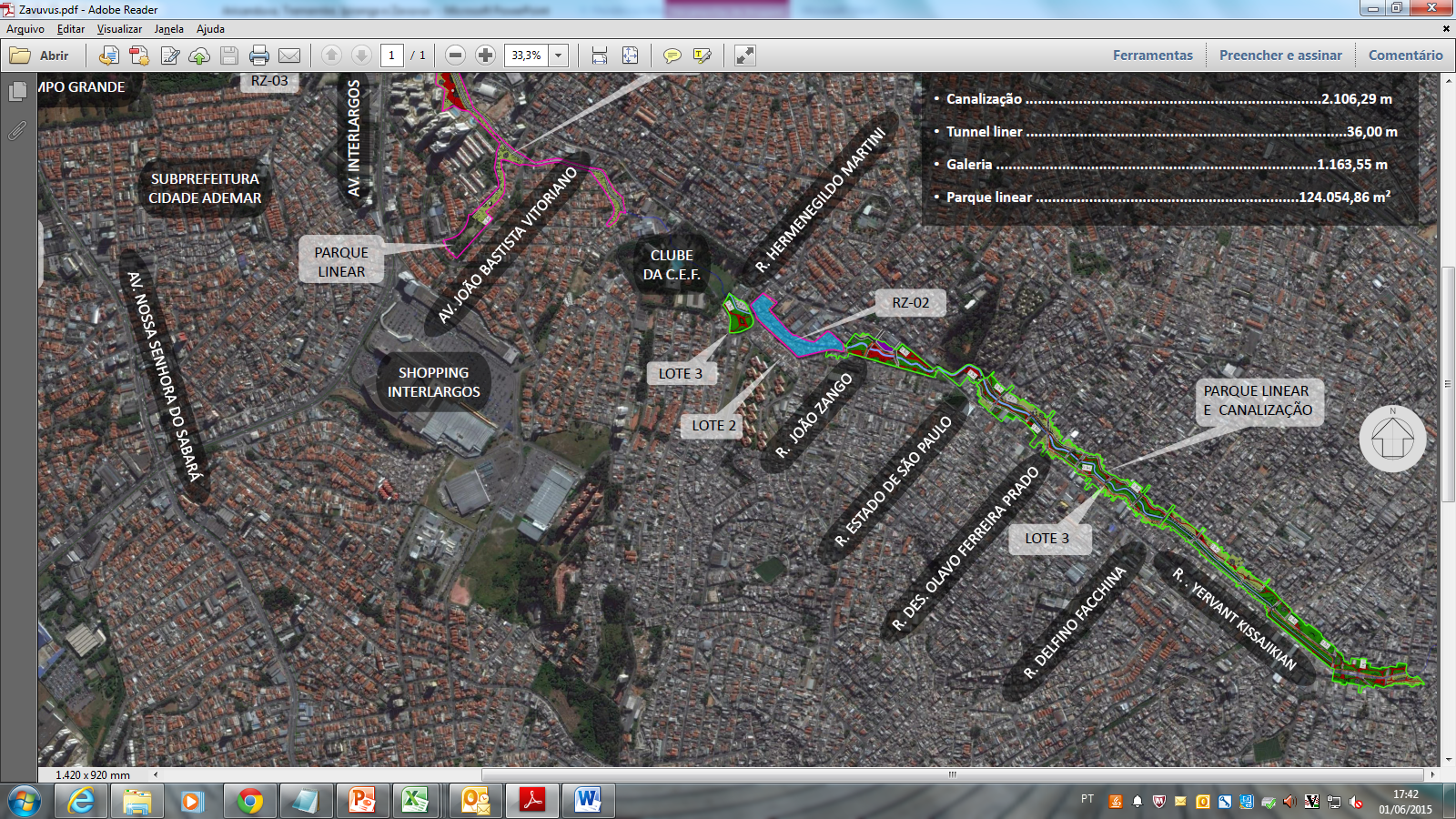 +
1ª frente de obras